Digitale Arbeitswelt –
Schule der Zukunft
Kantonale
Schul-
konferenz
GeKo

30. März 2022
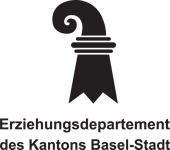 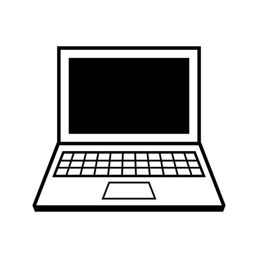 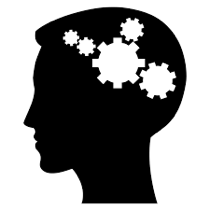 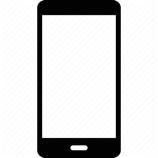 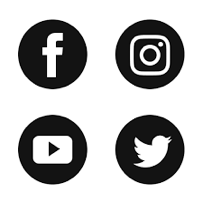 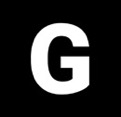 Dr. Sarah Genner
Digitalexpertin, Dozentin, Verwaltungsrätin, Ex-Lehrerin 
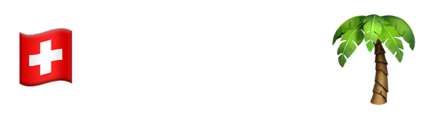 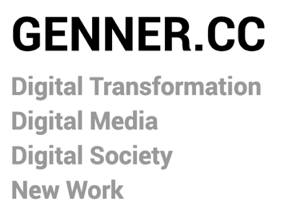 Switzerland 		    Cocos Islands
.ch			    .cc
1
Die Arbeitswelt 
wird digitaler. 
Was bedeutet 
das für Bildung 
und Ausbildung?
Von der Arbeitswelt 1.0 zur Arbeitswelt 4.0
VernetzungInternet der Dinge
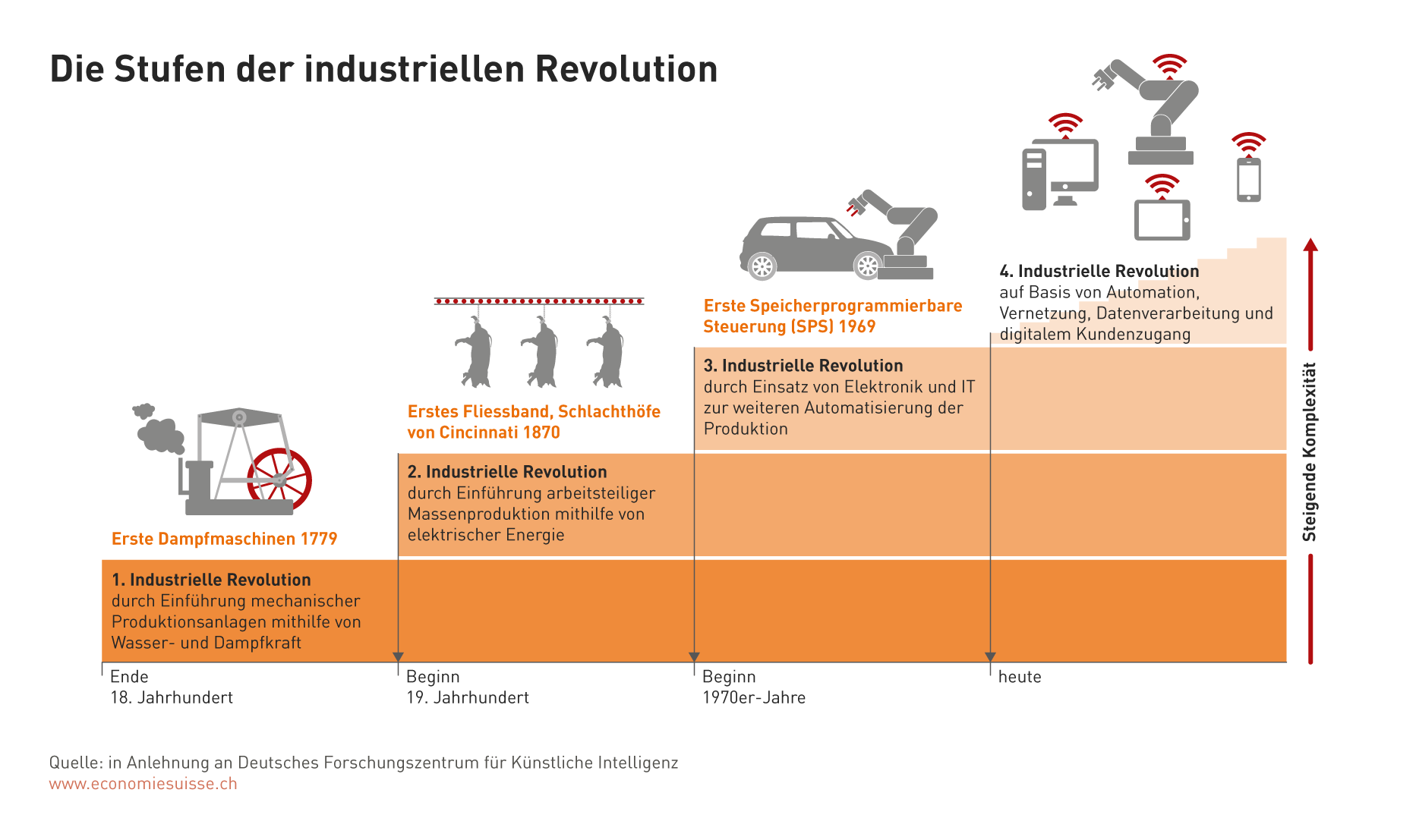 Elektronik
IT
Elektrizität, Massen-produktion
Wasser- und Dampfkraft
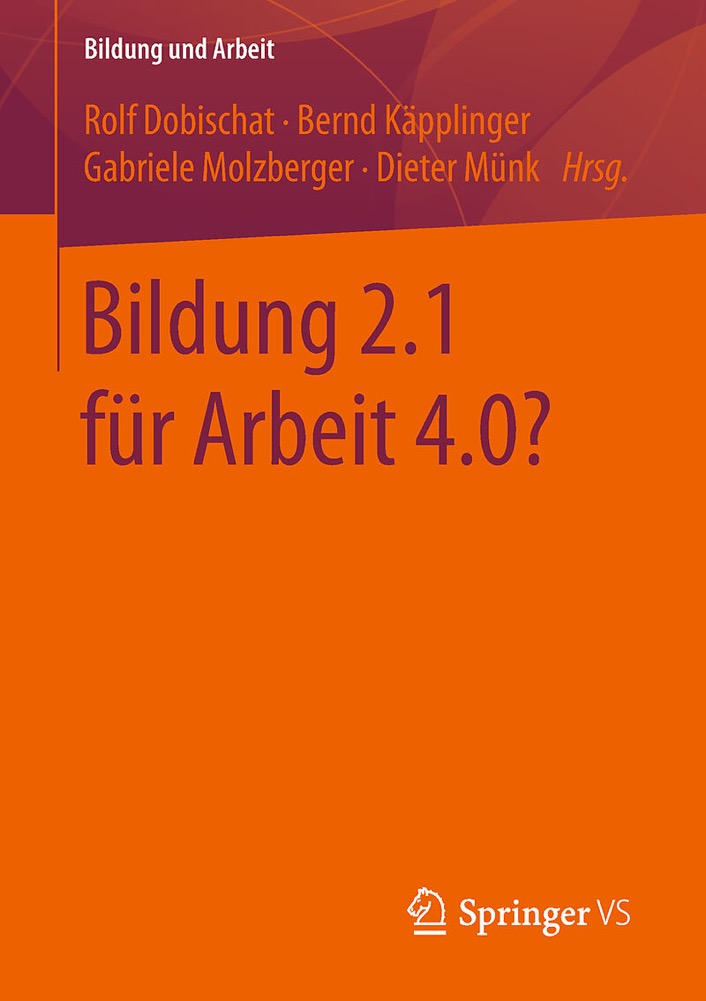 Dieser Band dokumentiert zum einen den aktuellen Stand der empirischen Forschung zu der Frage, ob die Digitalisierung wirklich eine Revolution der Welt des Arbeitens und der Berufe mit sich bringt oder ob es sich dabei nur um einen Hype, einen aufgeregten Sensationsdiskurs handelt.
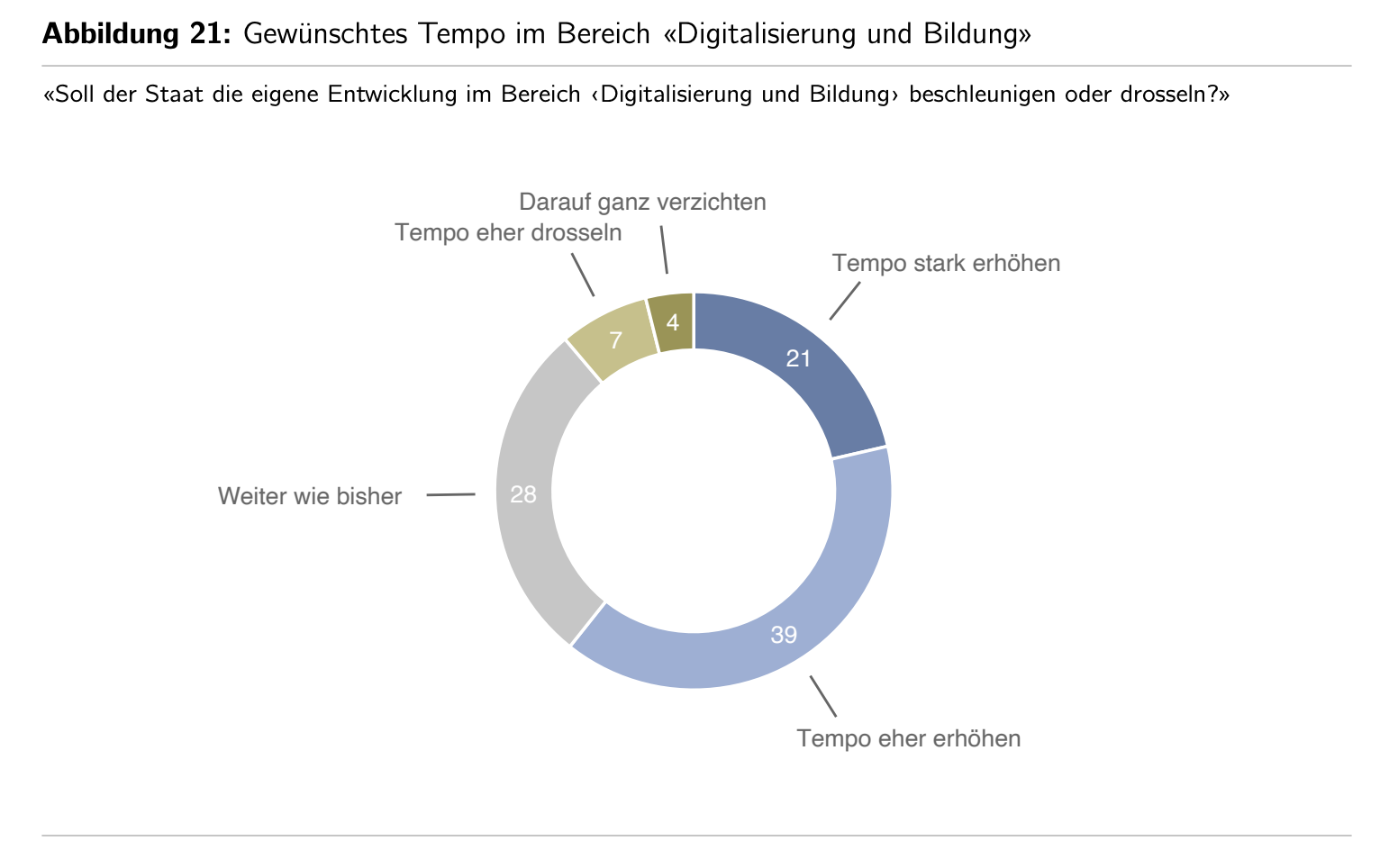 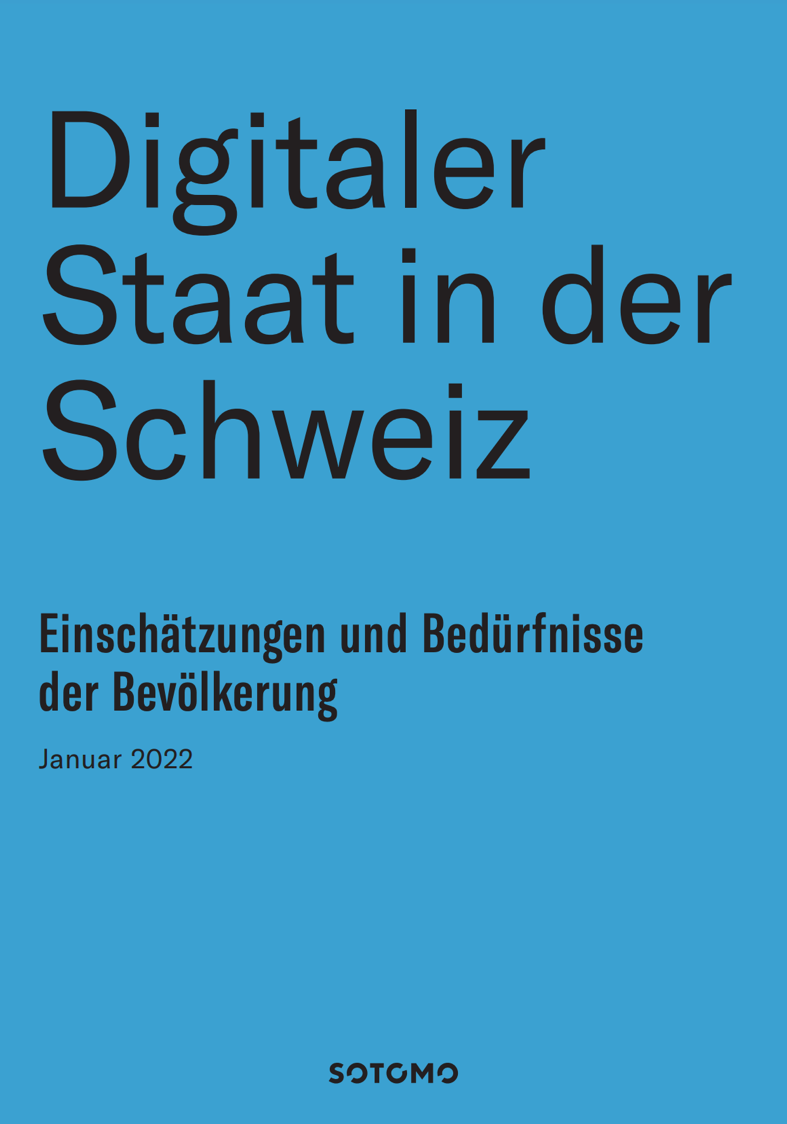 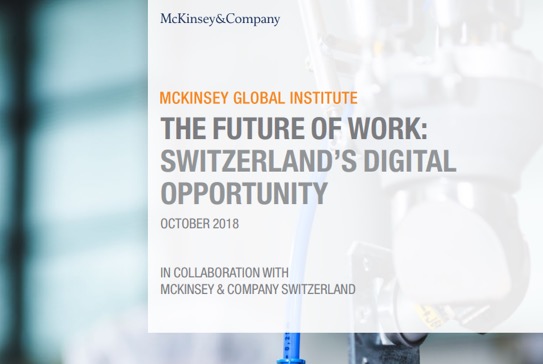 McKinsey & Co.: „Skill Shift“
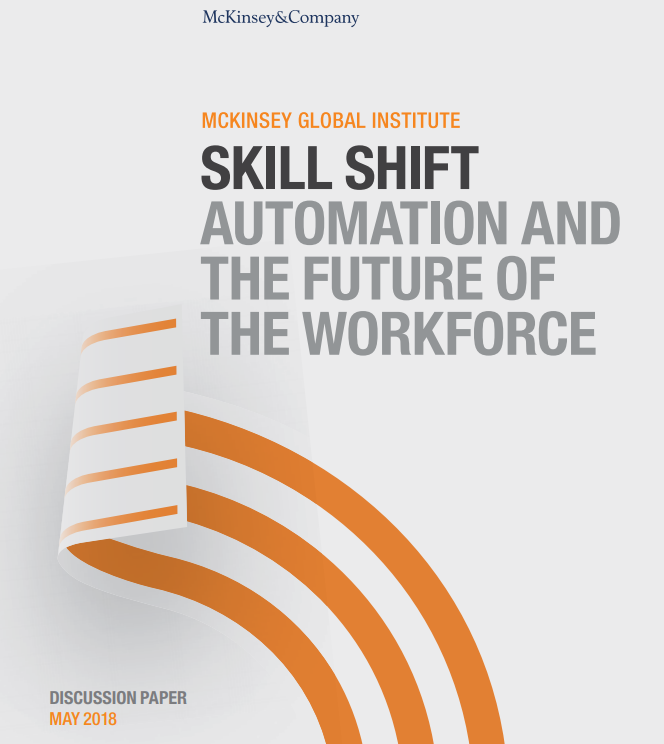 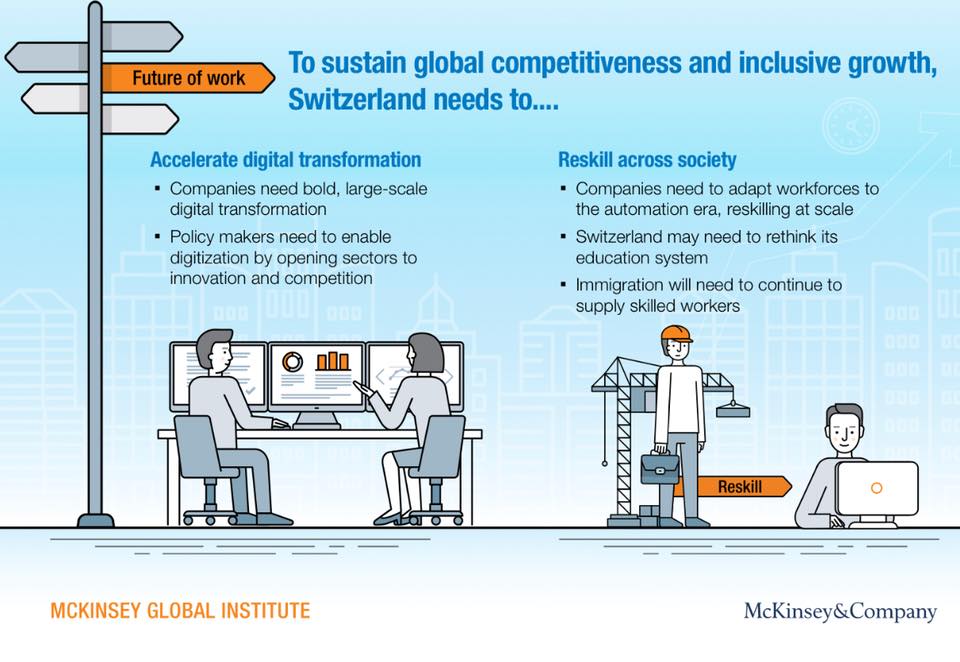 Bestseller und Talkshows: Rhetoriker schüren Angst
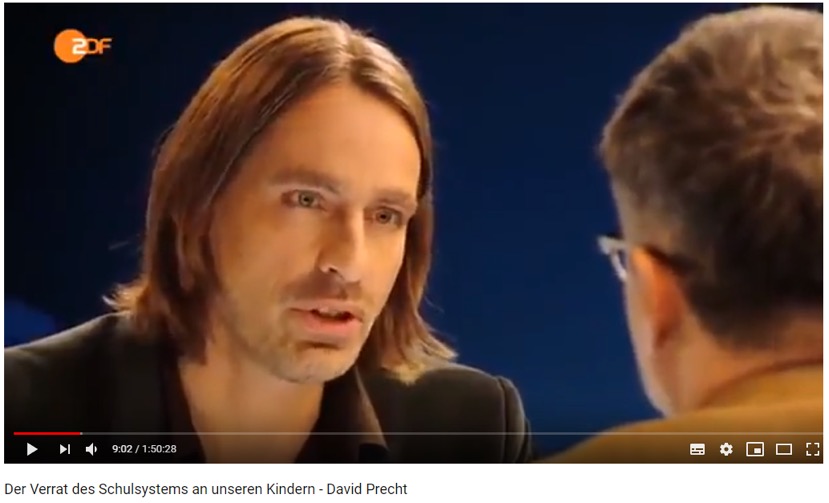 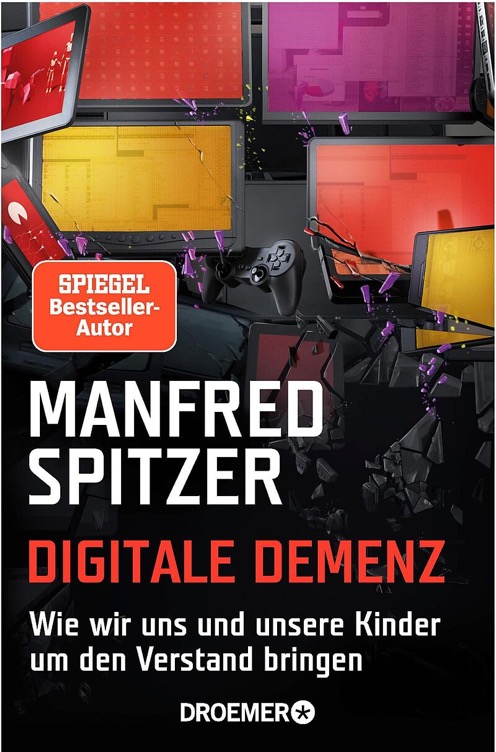 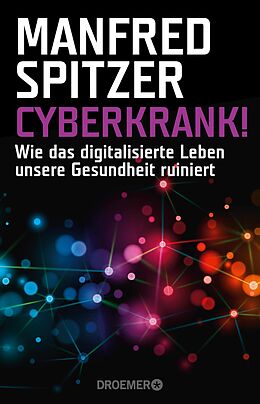 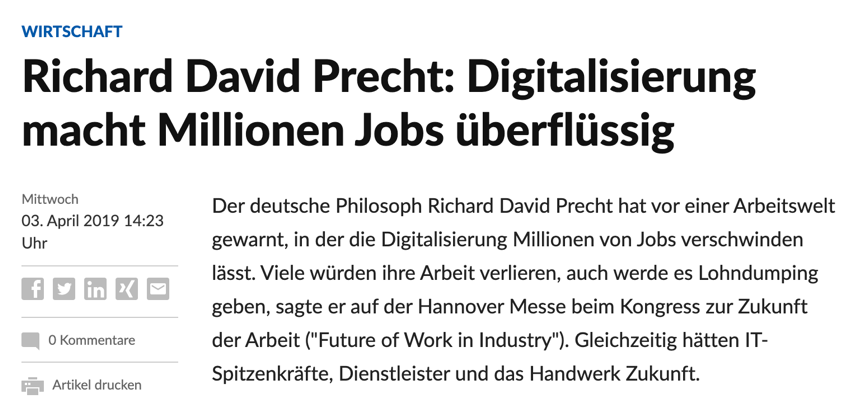 8
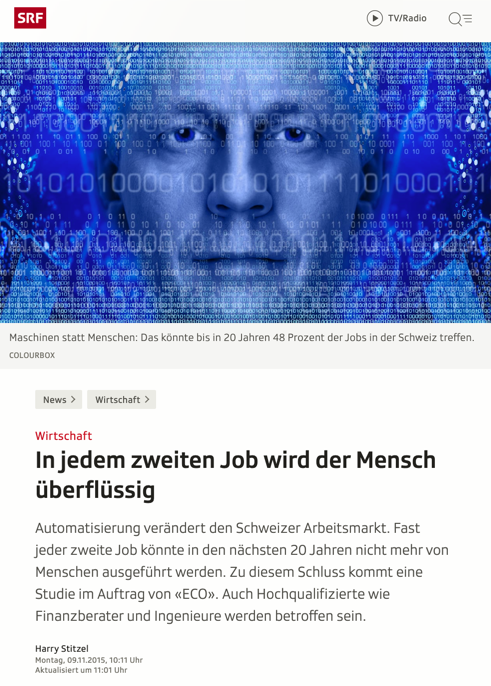 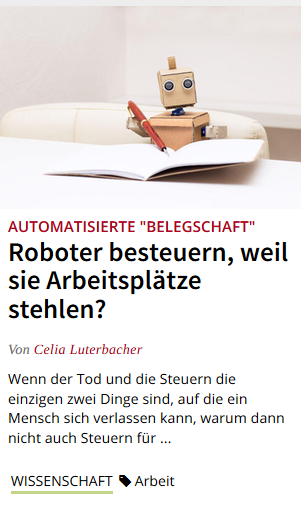 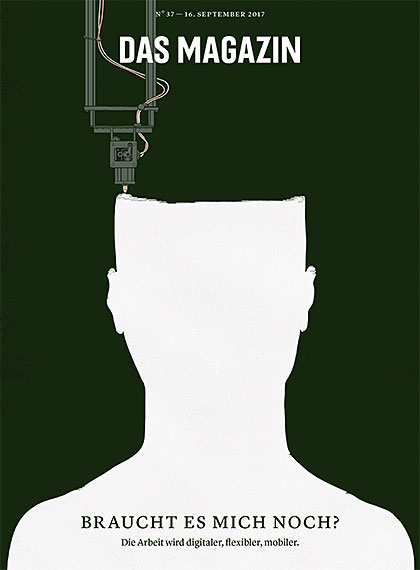 Jobverlust
Automatisierung
Robotersteuer
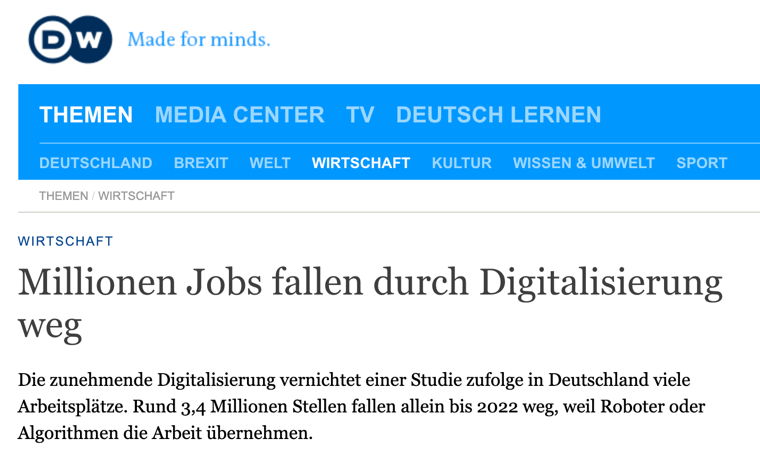 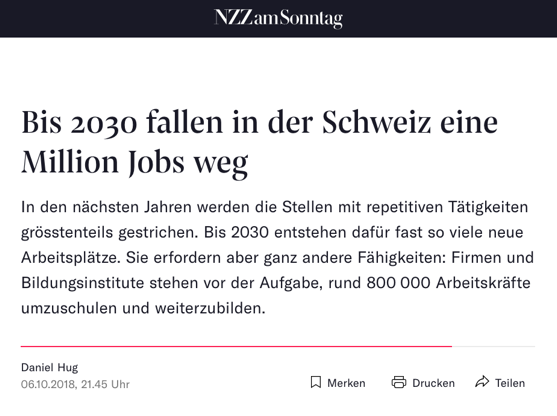 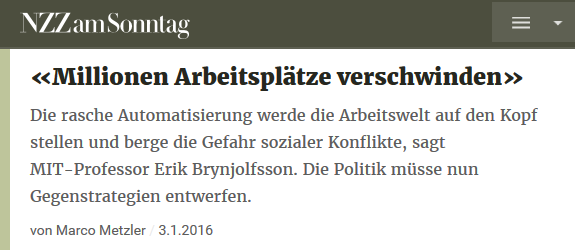 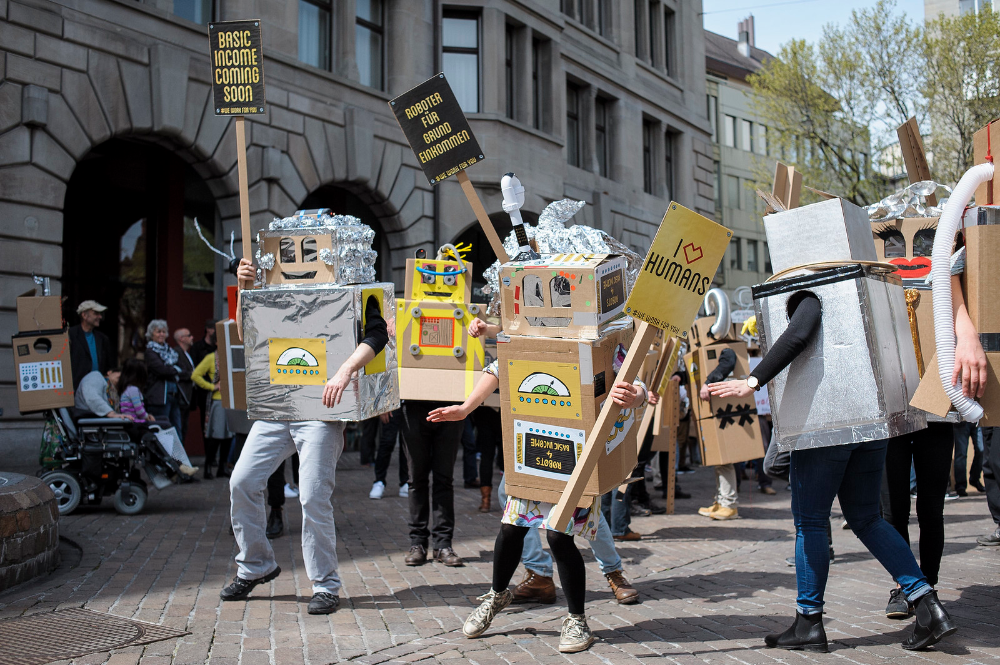 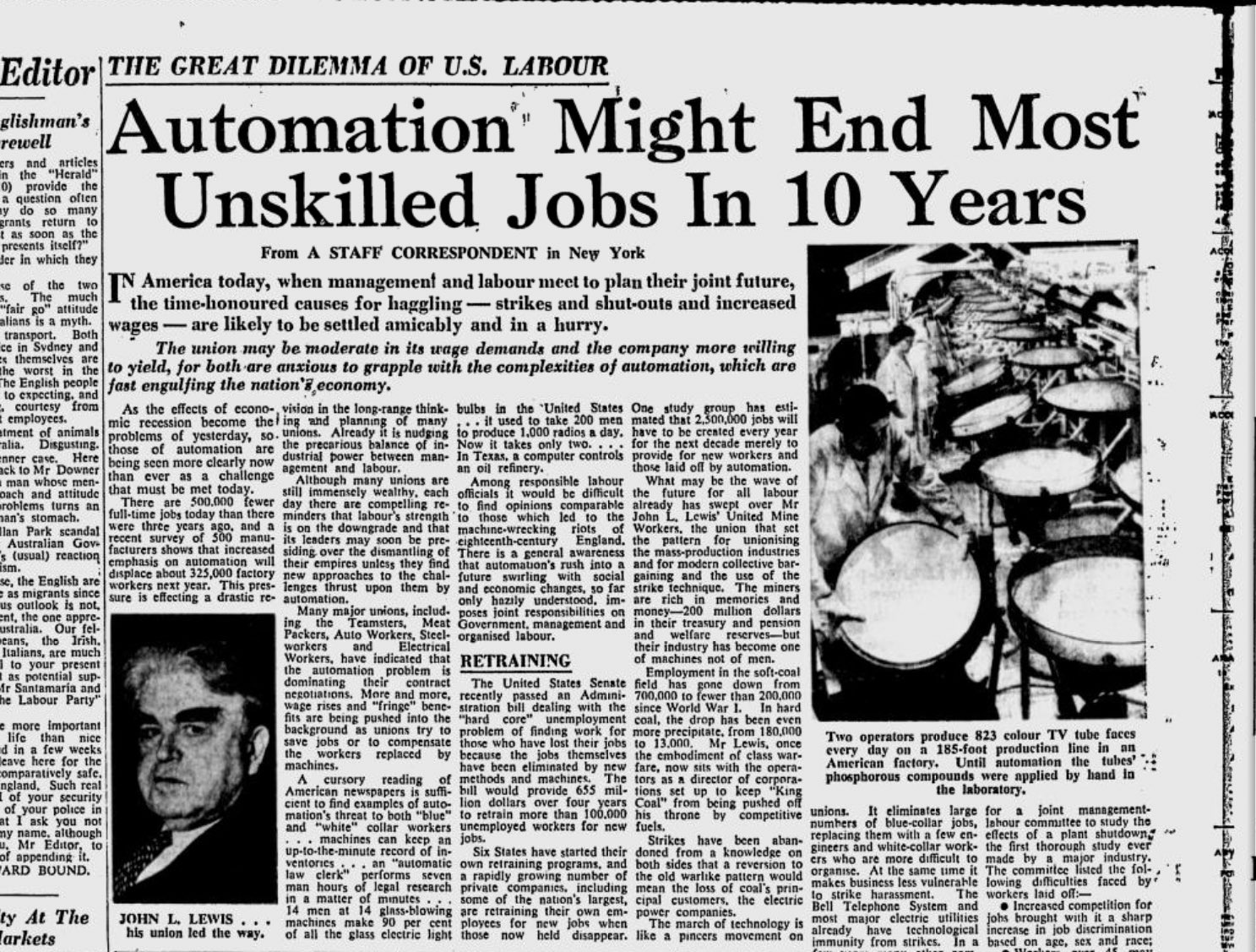 1961
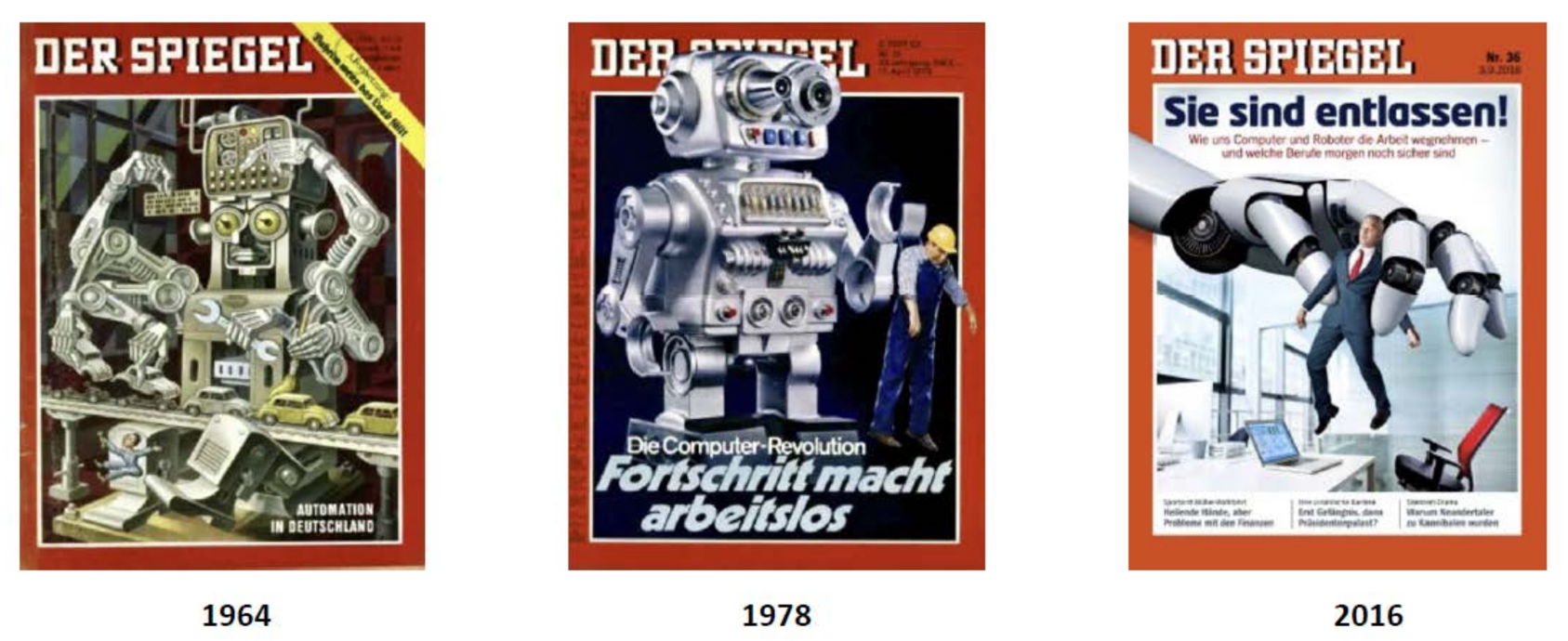 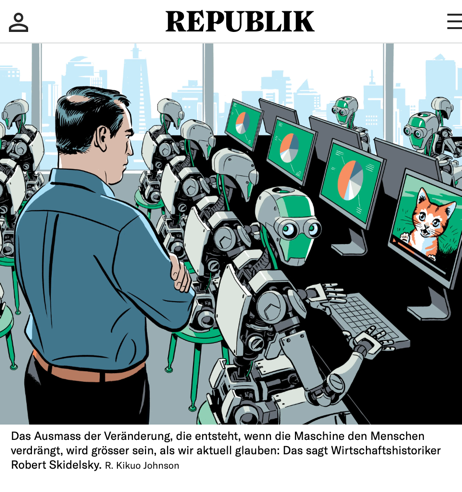 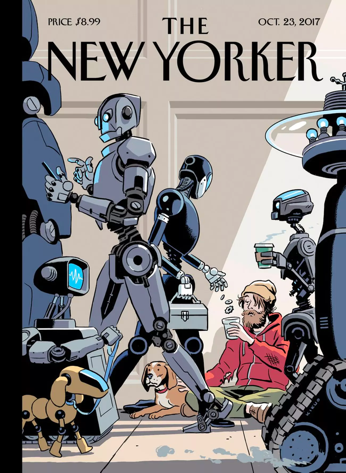 2017
2018
Das Ende der Arbeit ist nicht in Sicht
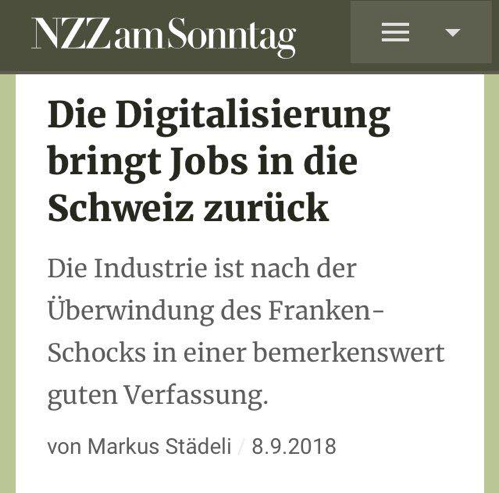 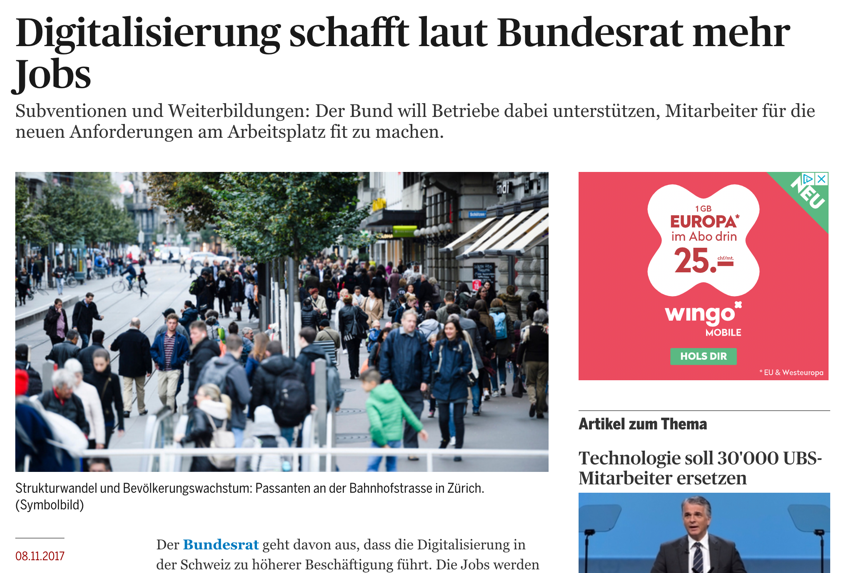 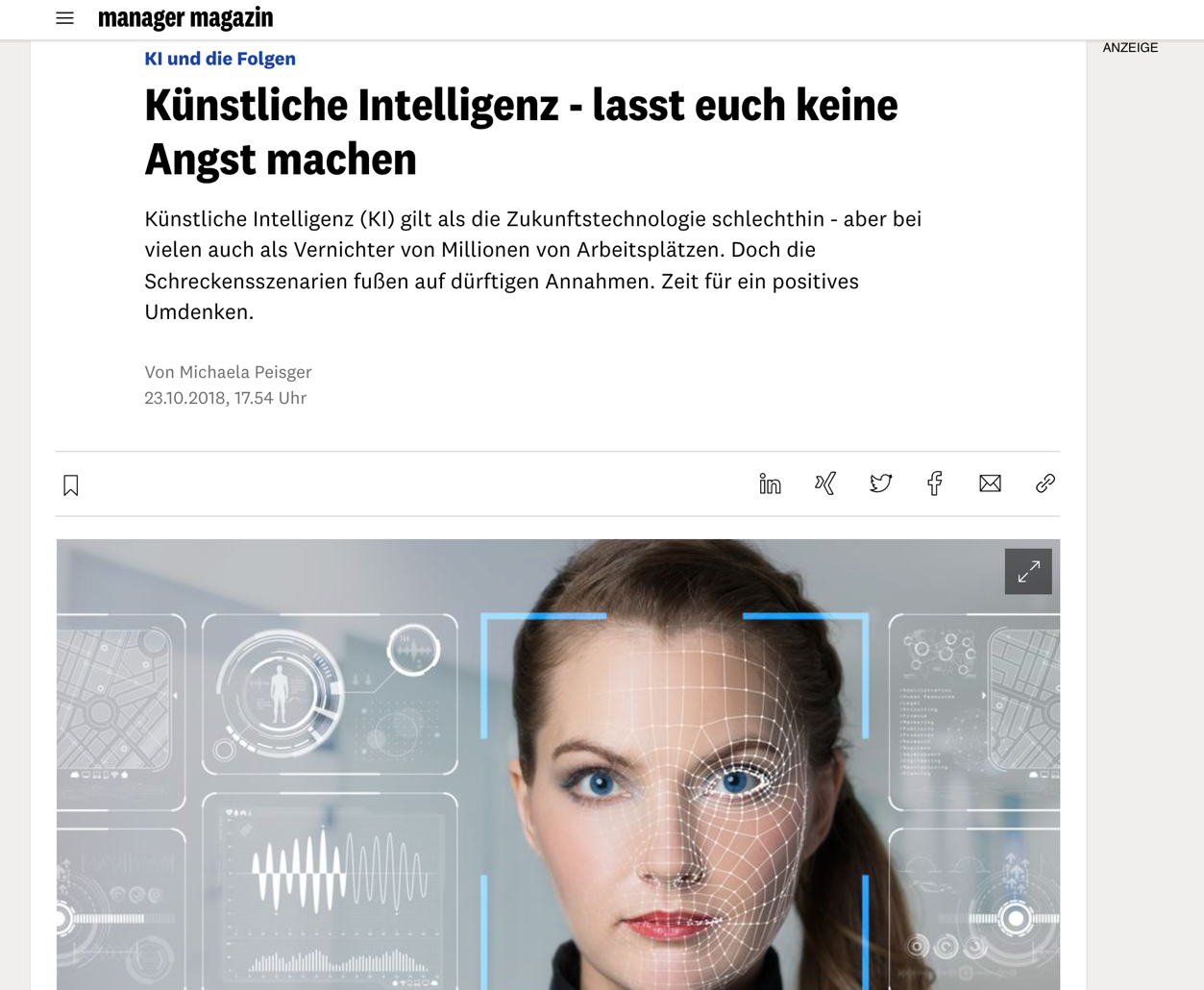 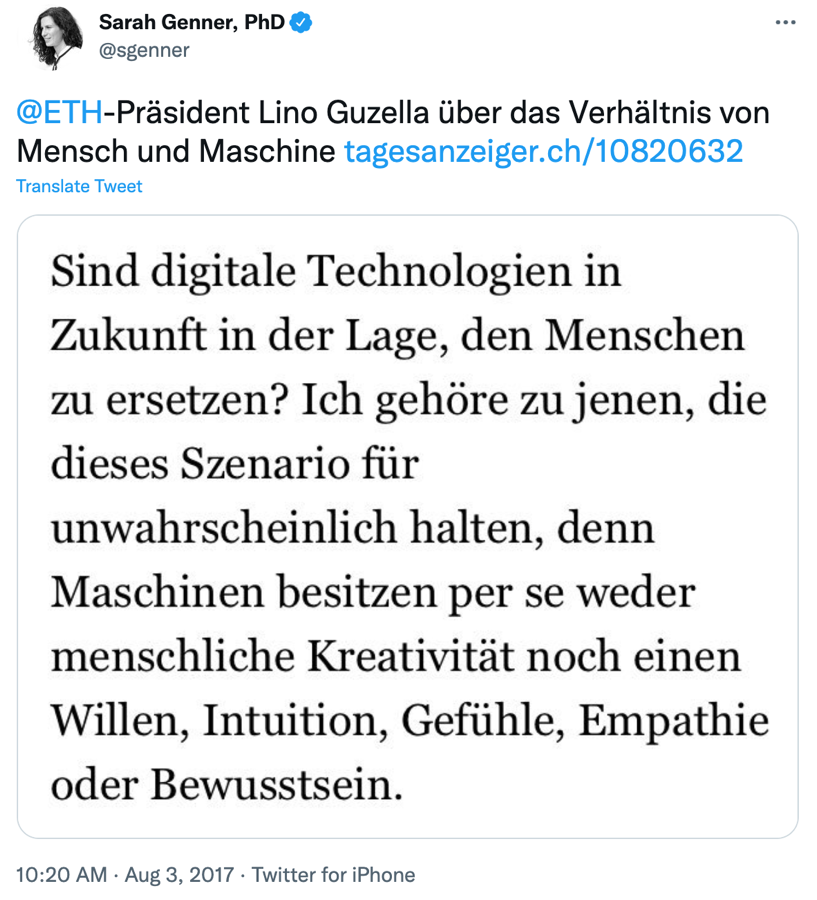 Jack Ma, Alibaba
Zukunft der Bildung
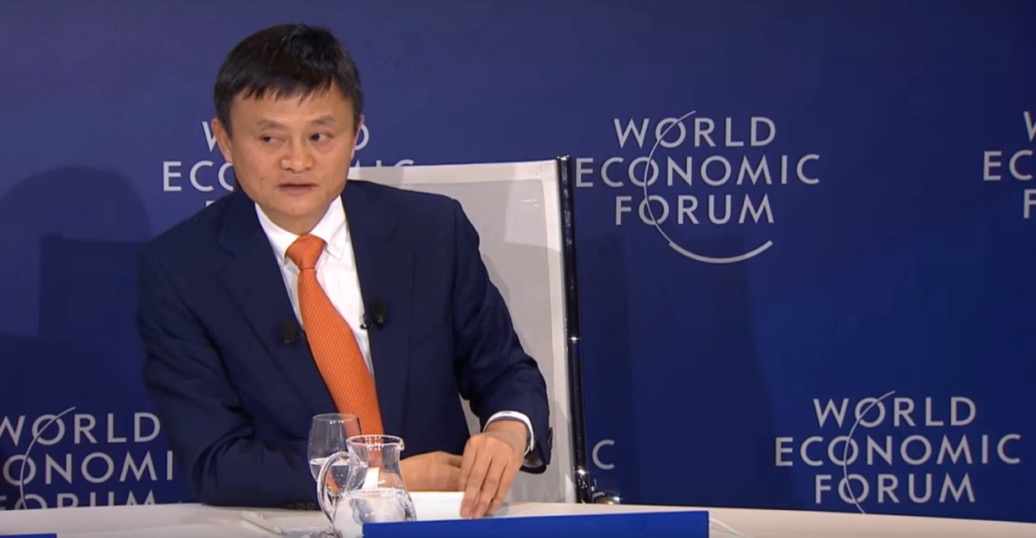 «Wir müssen Kindern beibringen, was Maschinen eben nicht können:

Werte, Glauben, kritisches Denken, Teamwork, Empathie, Sport, Musik, Kunst.»
https://youtu.be/rHt-5-RyrJk?t=33 – WEF 2018
2
Was verstehen wir unter Digitalisierung der Bildung?
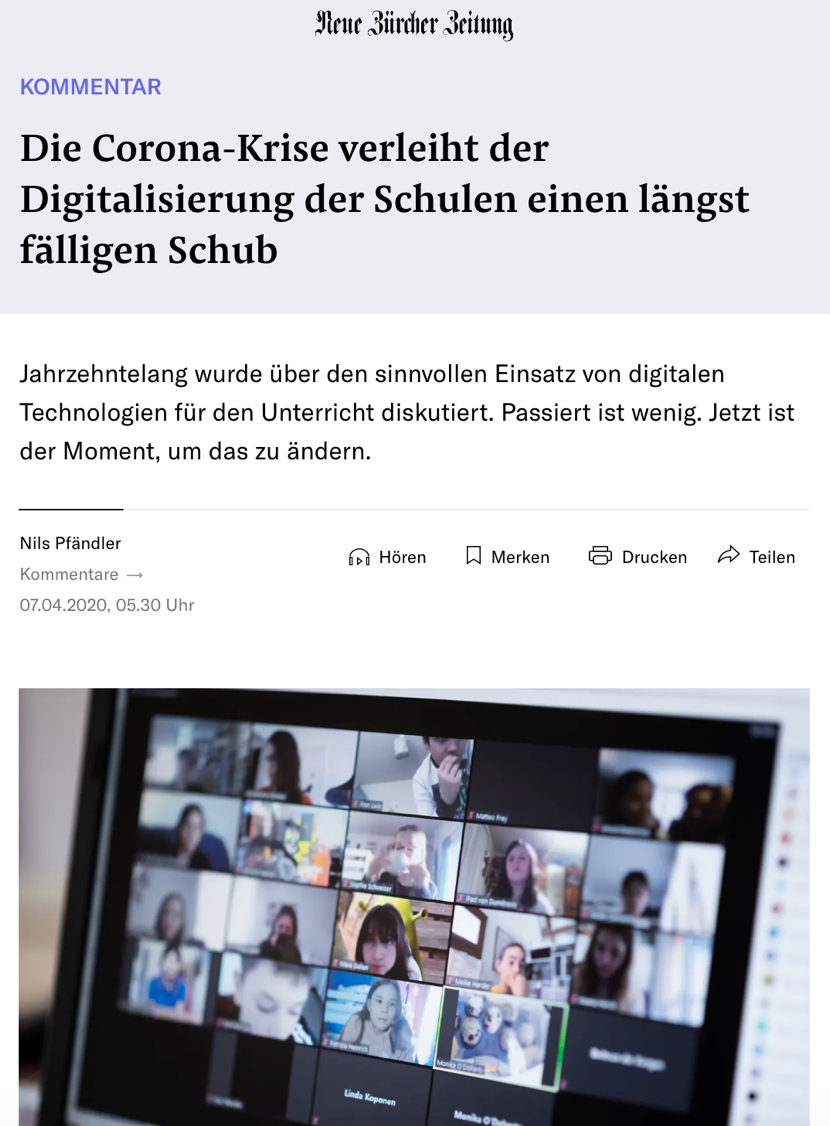 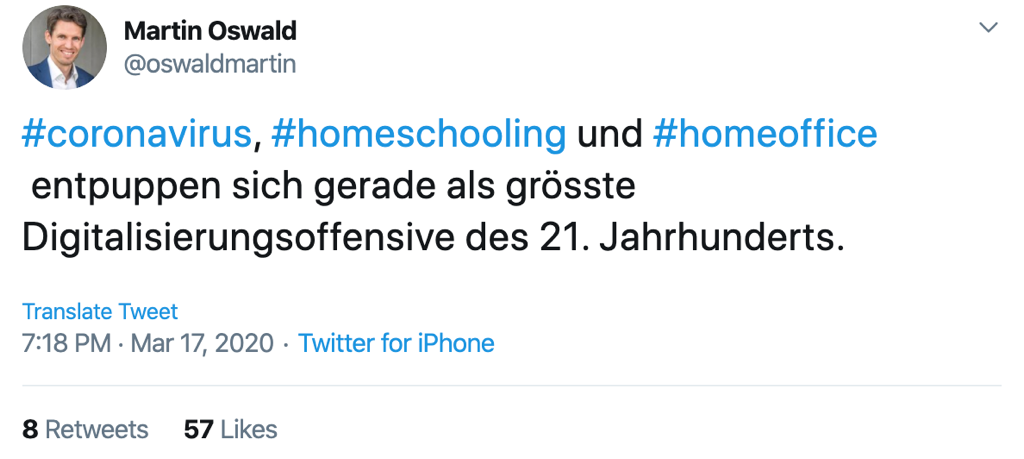 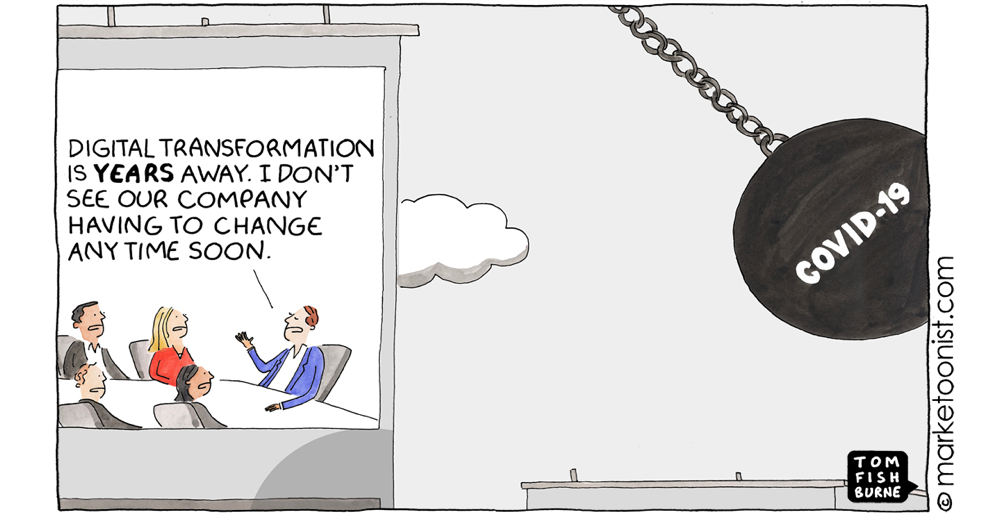 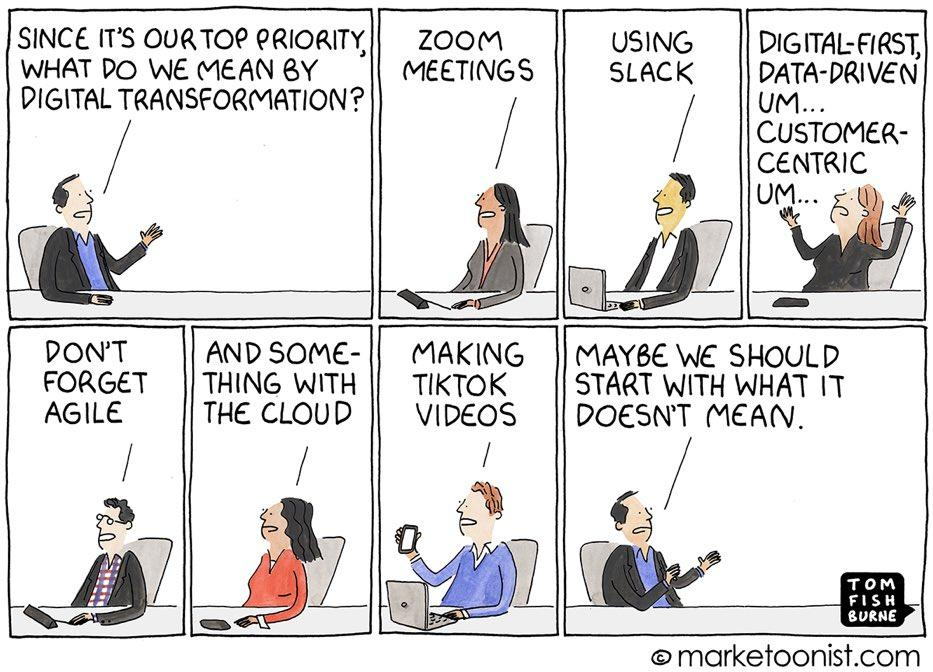 Digitalisierung und Bildung
Informatik-Unterricht		Big Tech und Schulen vs. Open Source Software				BYOD vs. 1:1			Digitales Prüfen
Medienbildung			Smartphone-Policy im Schulhaus		E-Portfolios
		Prävention Cybermobbing		Virtual Reality Education		
Tablets und Laptops im Unterricht			Social Media (als Lehrperson, SuS, Schule)	
	Persönliche Lernumgebung		Umgang mit ständiger digitaler Erreichbarkeit
	Prävention Onlinesucht      Bildungsdaten		Robotik	         Datenschutz
Serious Games			digitale Ablenkungen				Digitale Diversität
		E-Learning		Gamification des Unterrichts
	Programmieren lernen 			Online-Recherche und Bibliotheksfaulheit      Flipped Classroom		Agile Teamführung		 Blended Learning
	Lernen über Plattformökonomie, digitale Demokratie, Algorithmenethik, digitale 	Geschäftsmodelle, digitales Urheberrecht, Arbeitswelt 4.0
Quellen-Kritik		Verschlüsselung						4K
		Digitale Kompetenzen und Kompetenzen im digitalen Zeitalter
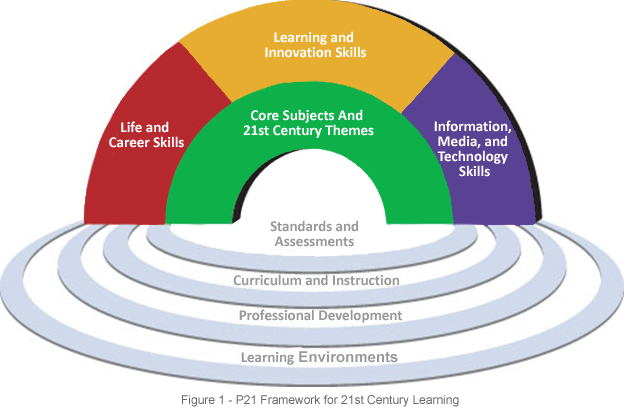 4K-Modell

Kommunikation
Kollaboration
Kreativität
Kritisches Denken
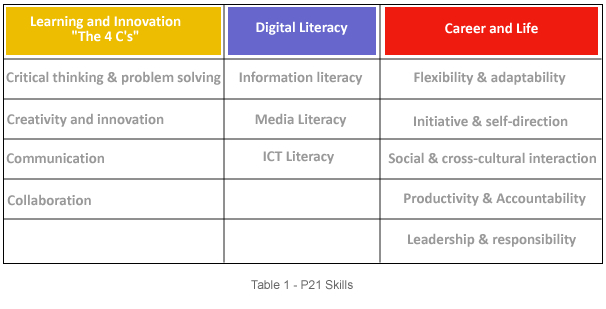 Partnership for 21st Century Learning (P21)
«Digitalisierung»: problematischer Begriff
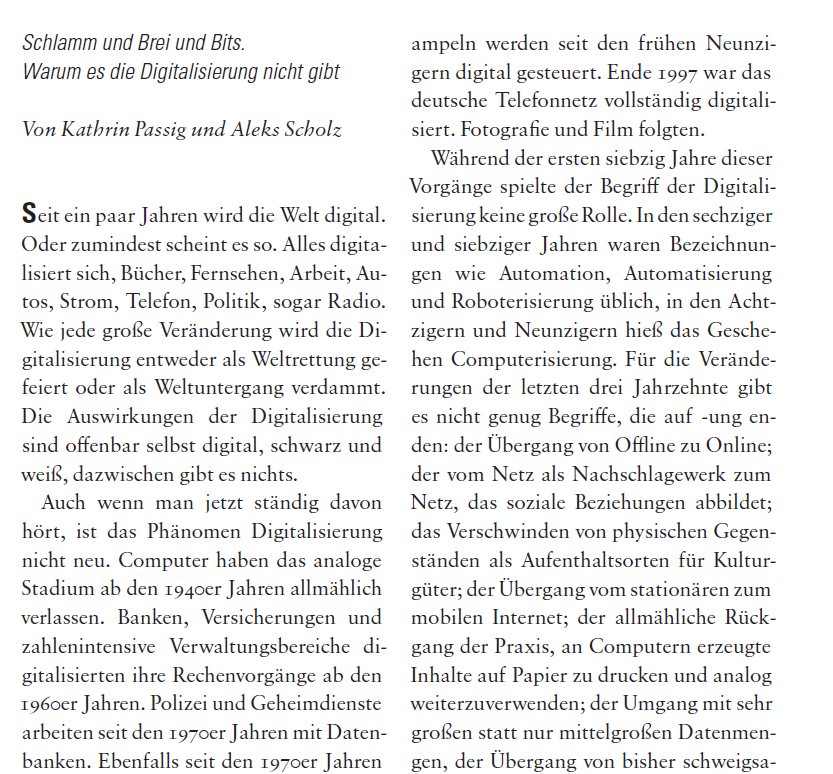 Passig & Scholz, 2015 	
https://www.klett-cotta.de/media/14/mr_2015_11_0075-0081_0075_01_Passig_Scholz_Schlam_Brei_Bits_Digitalisierung.pdf
Digitalisierung und Schulentwicklung
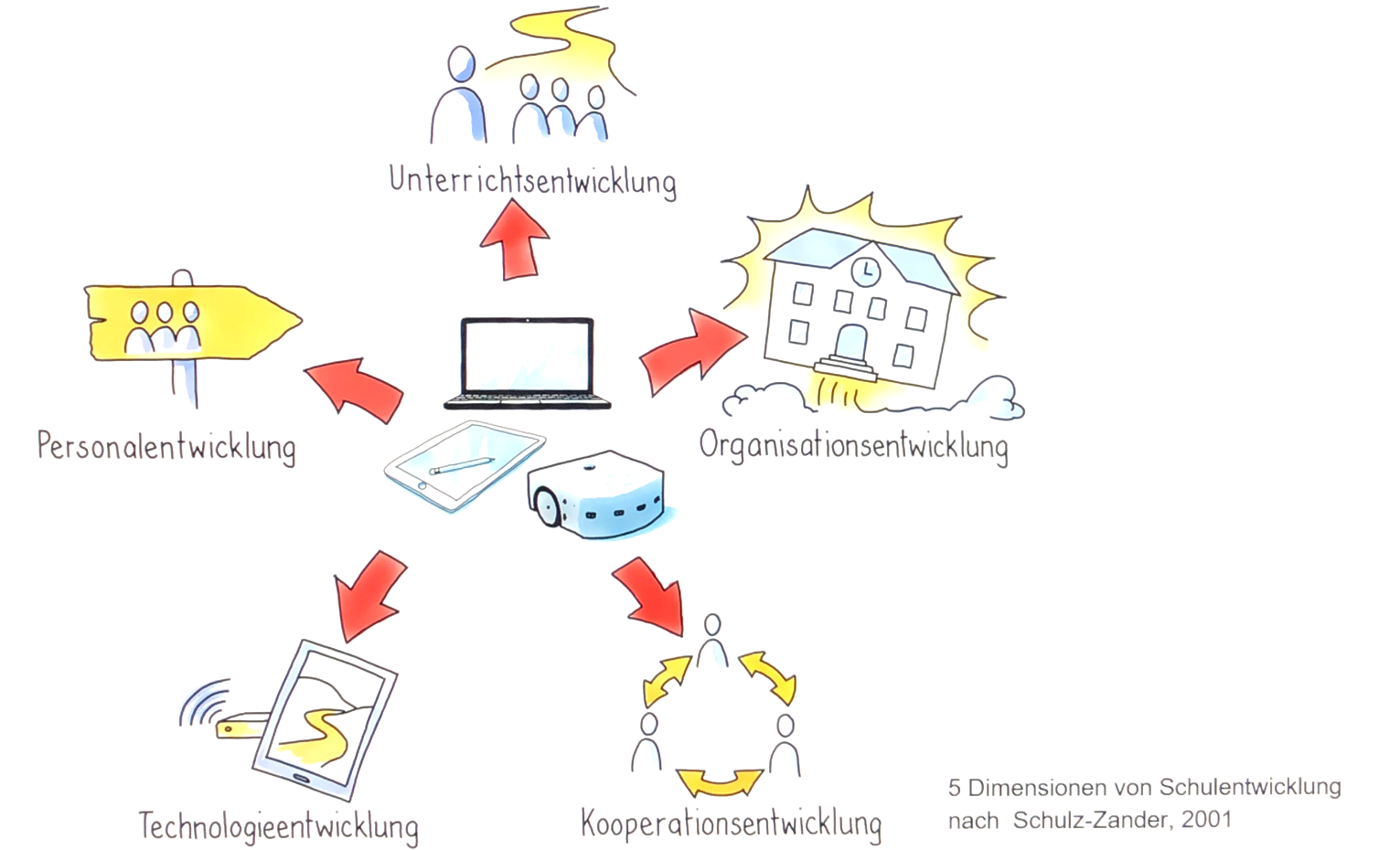 Illustrationen: Thomas Staub
Digitalisierung und Schulentwicklung
Unterricht
Organisation
Strukturen
Personal
Technische Infrastruktur
Kooperation
Team
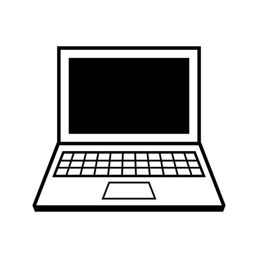 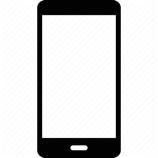 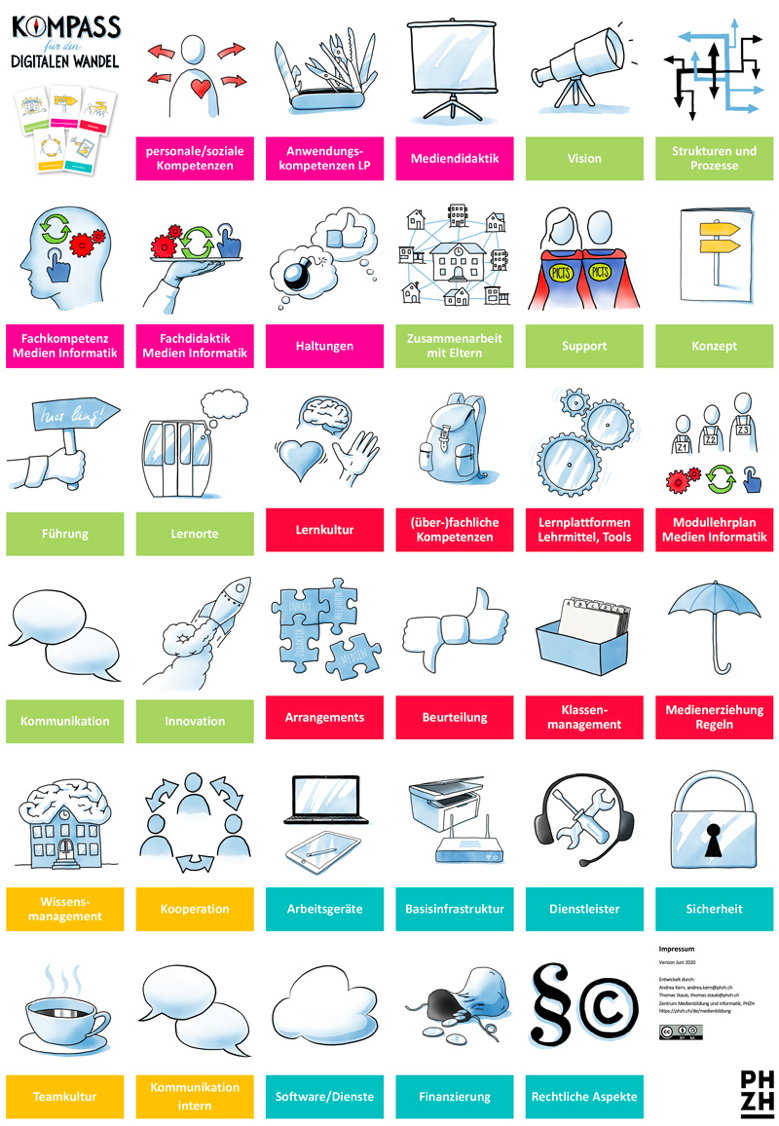 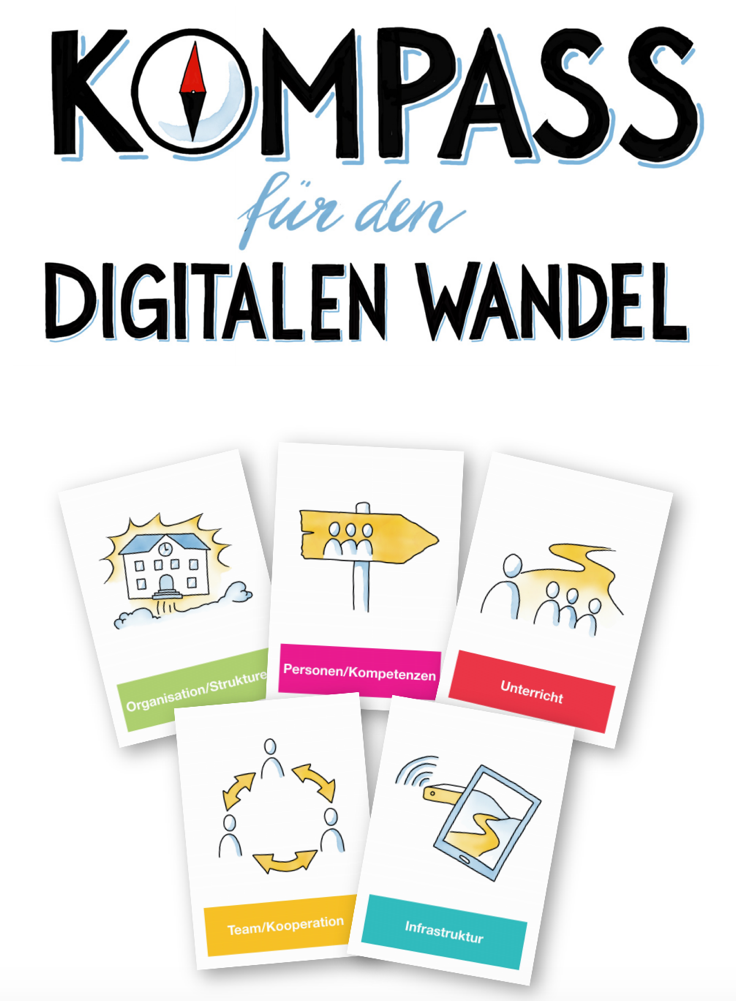 kompassdigitalerwandel.ch
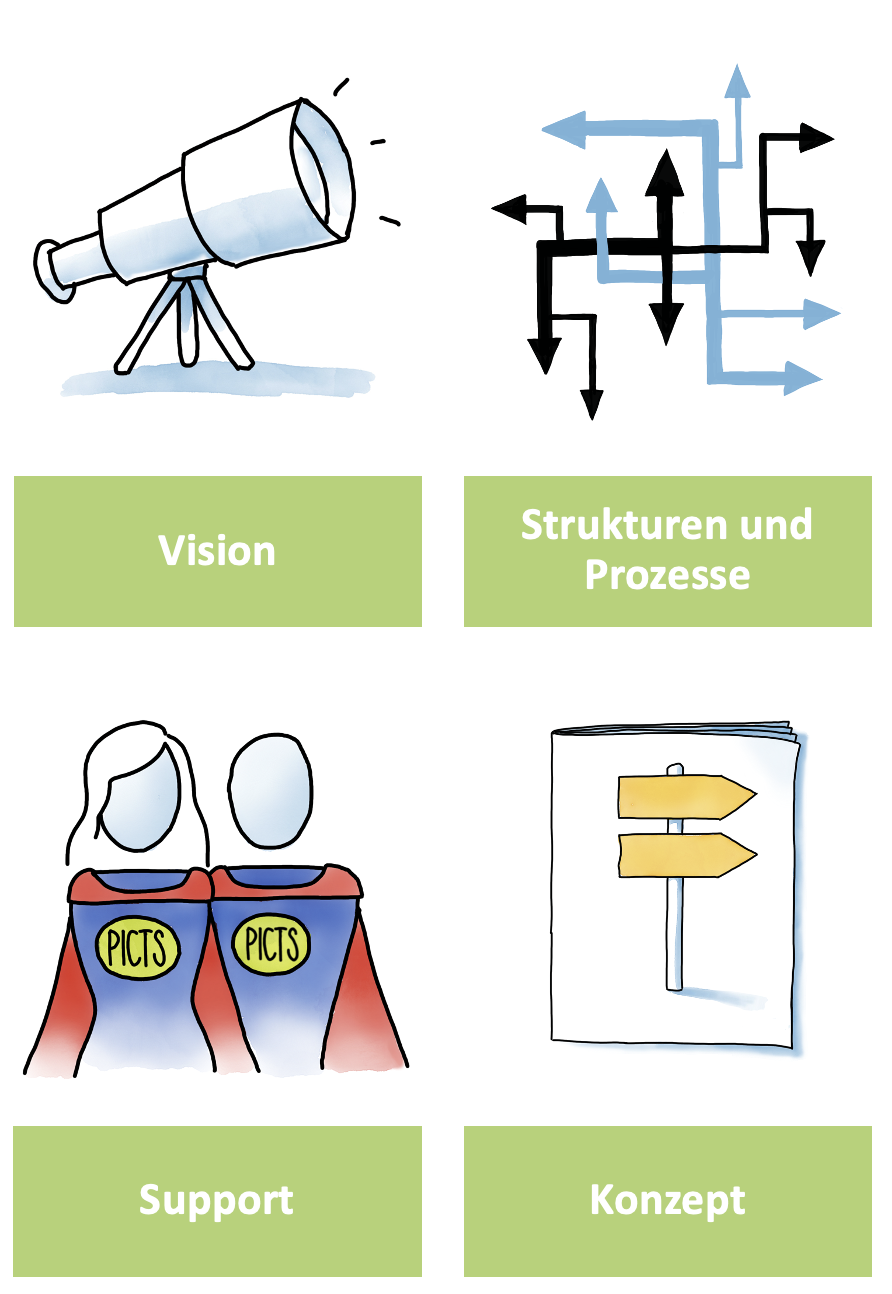 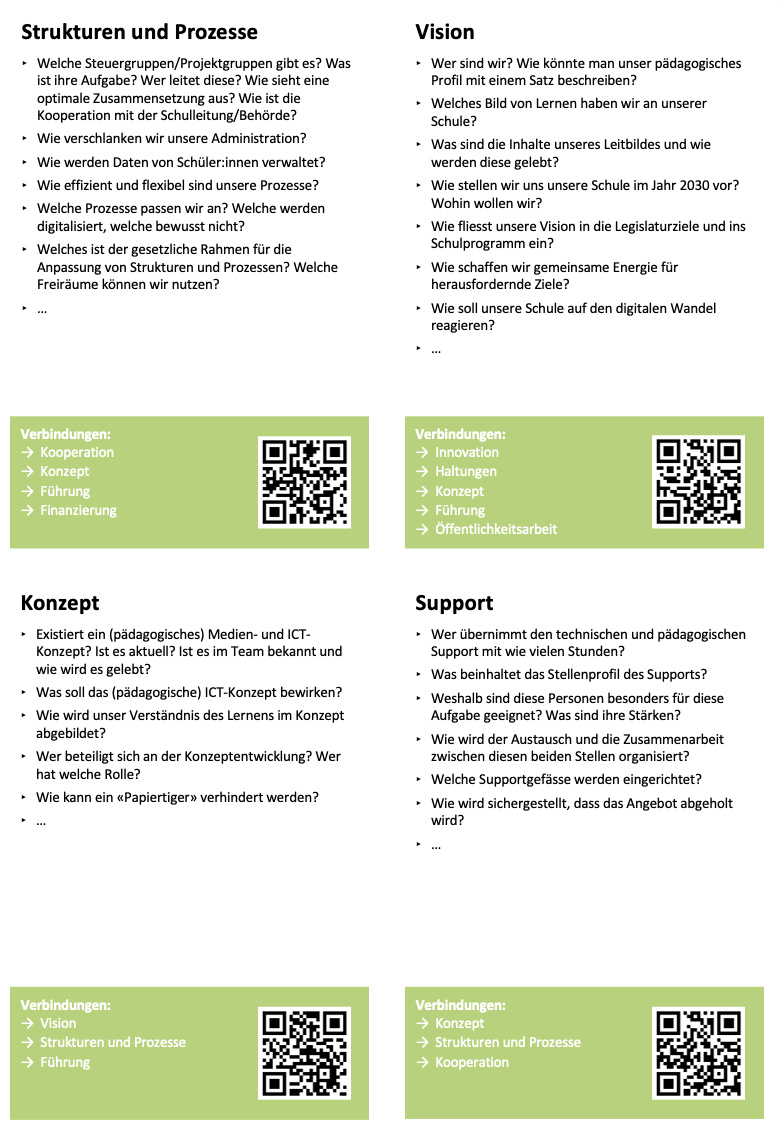 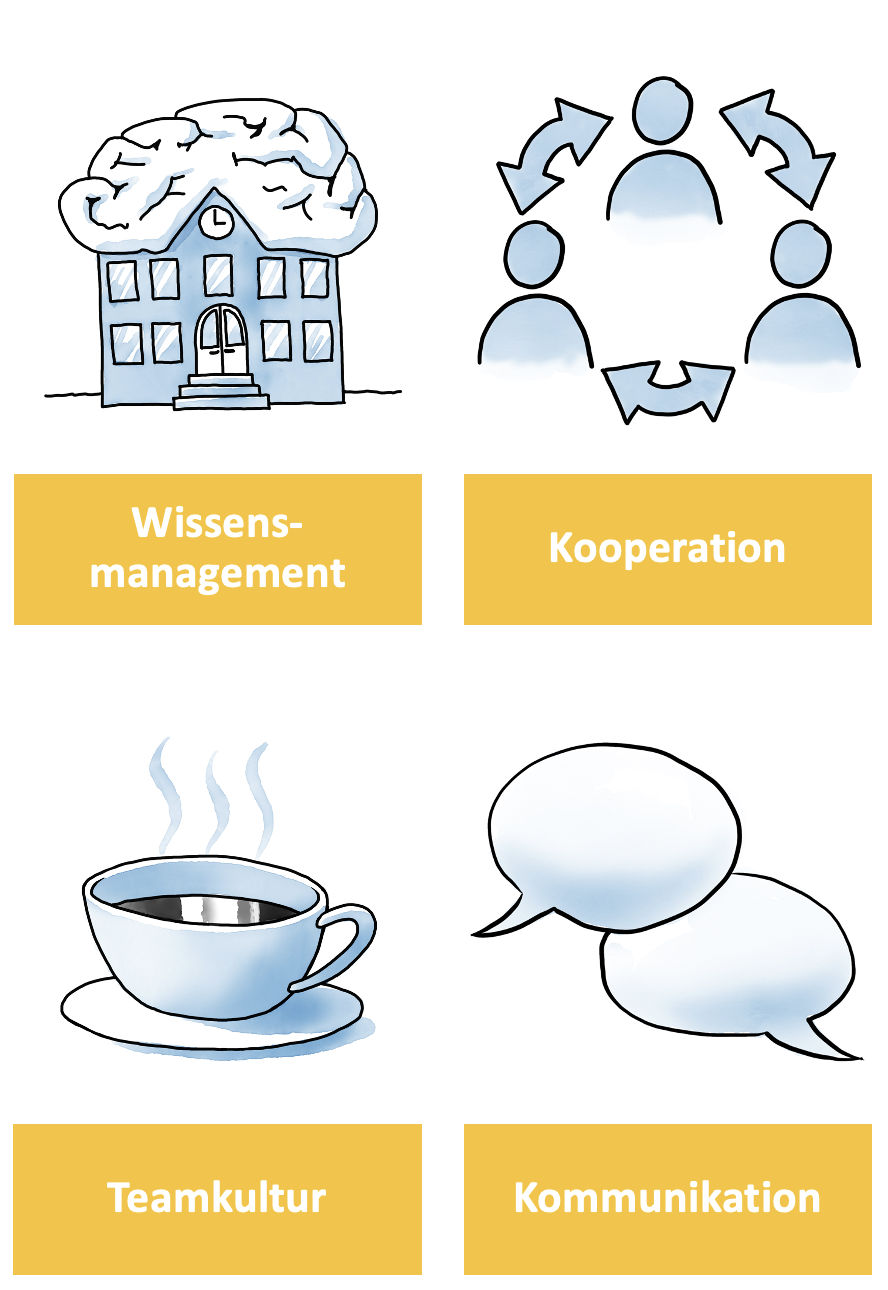 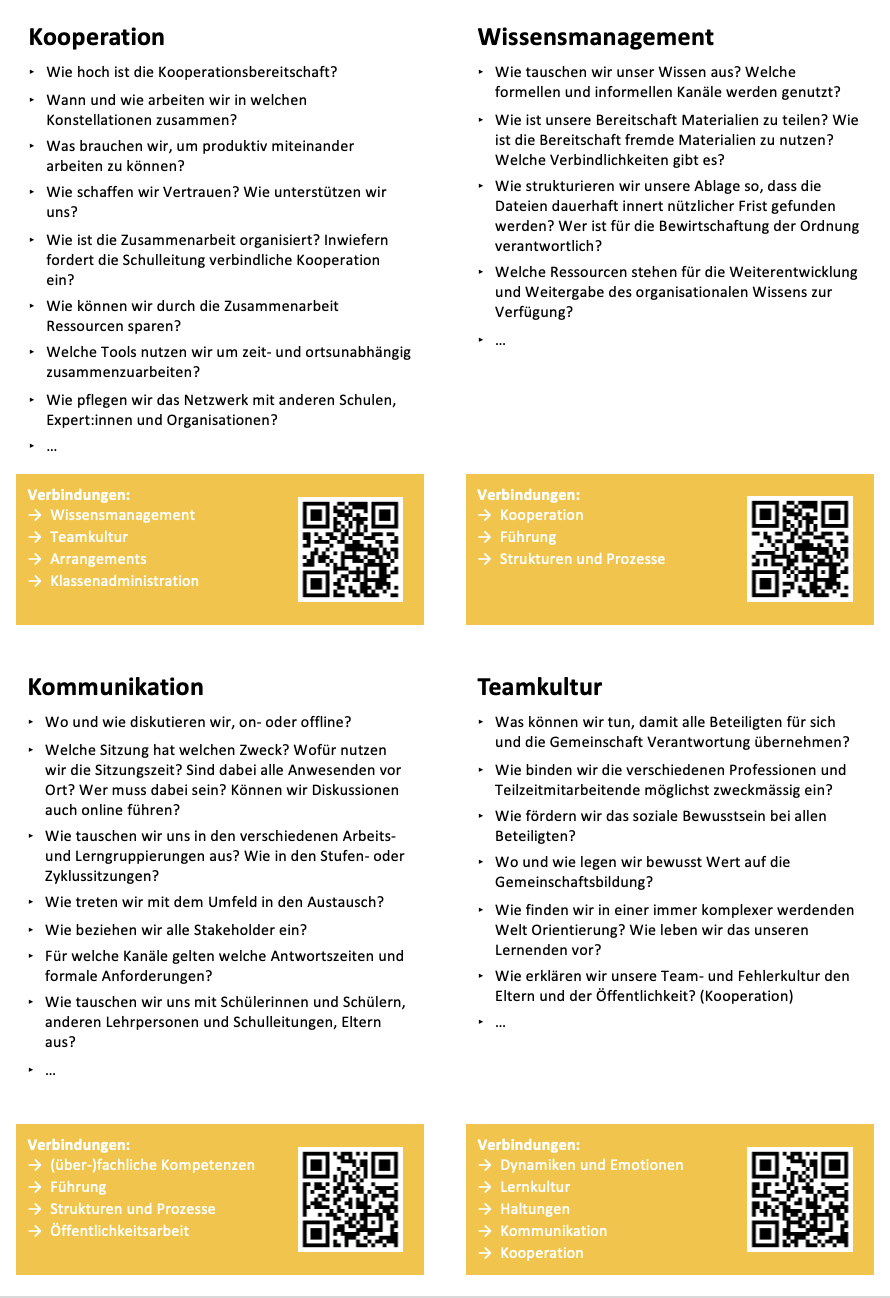 3
Können an einer Schule alle am gleichen Strick ziehen?
Innovation Chasmnach Rogers
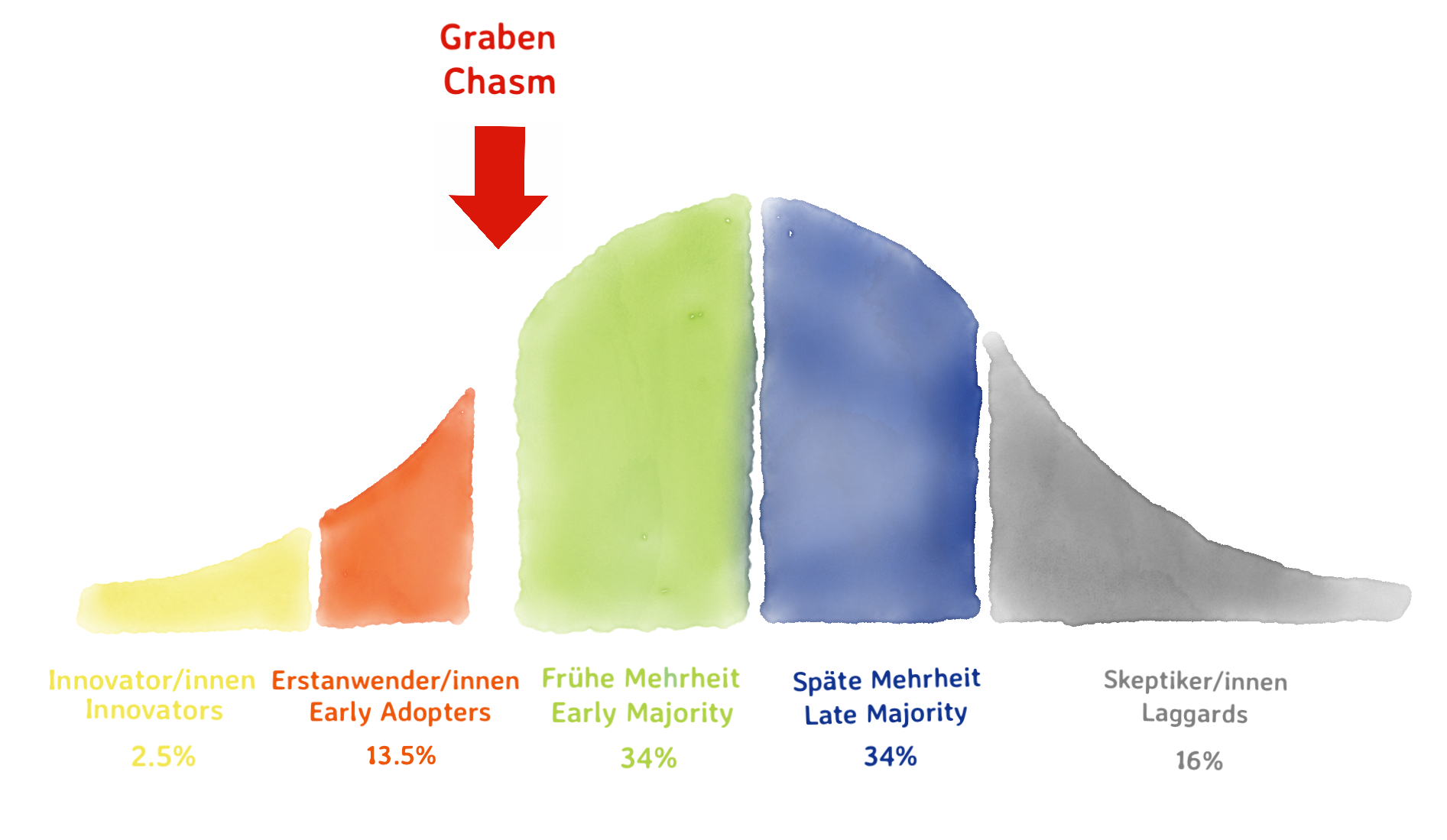 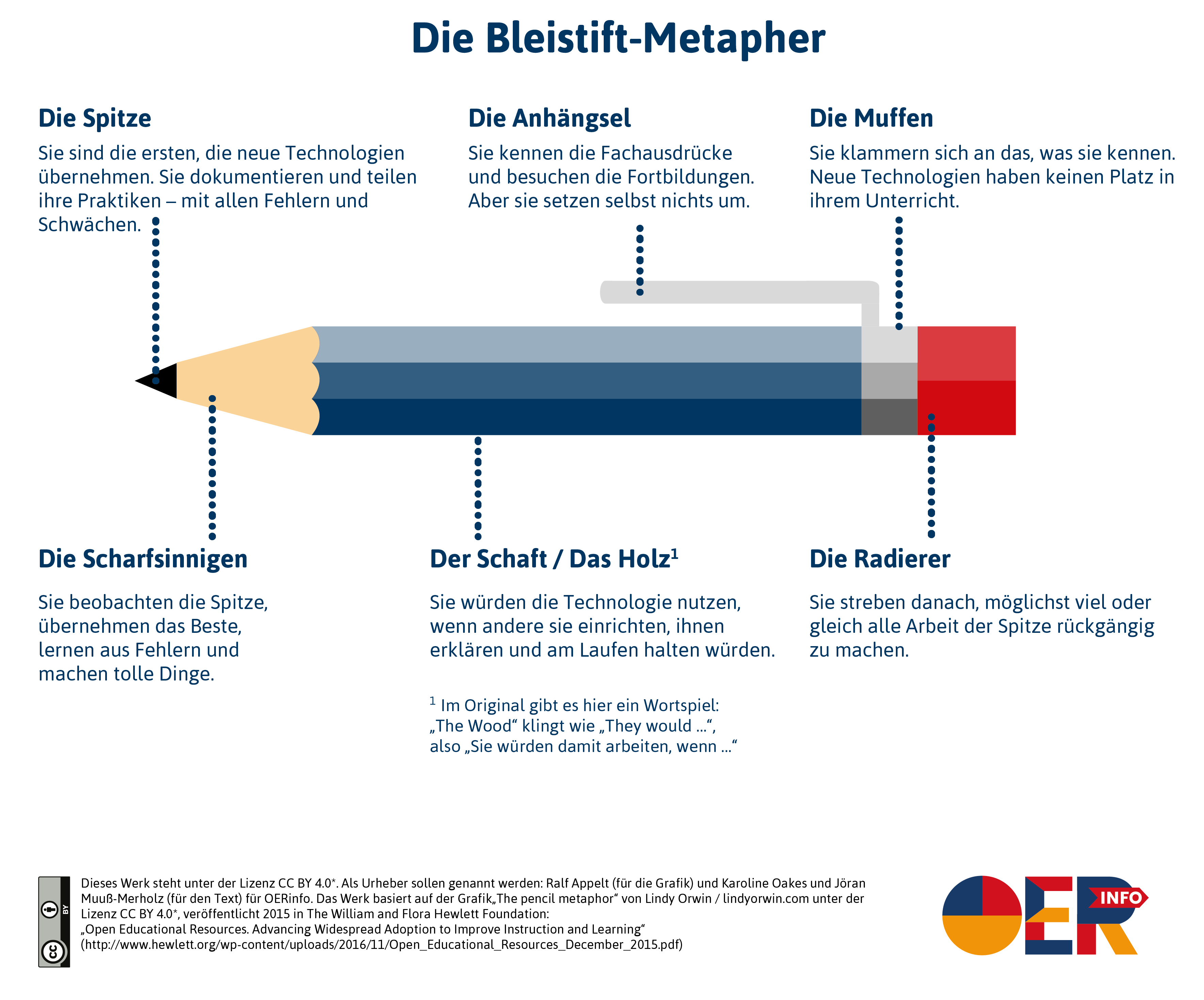 Boundary-Typen
Integrators
Integrierer:innen
Freizeit
Arbeit
Separators
Arbeit
Freizeit
Segmentierer:innen
Chrono-Typen
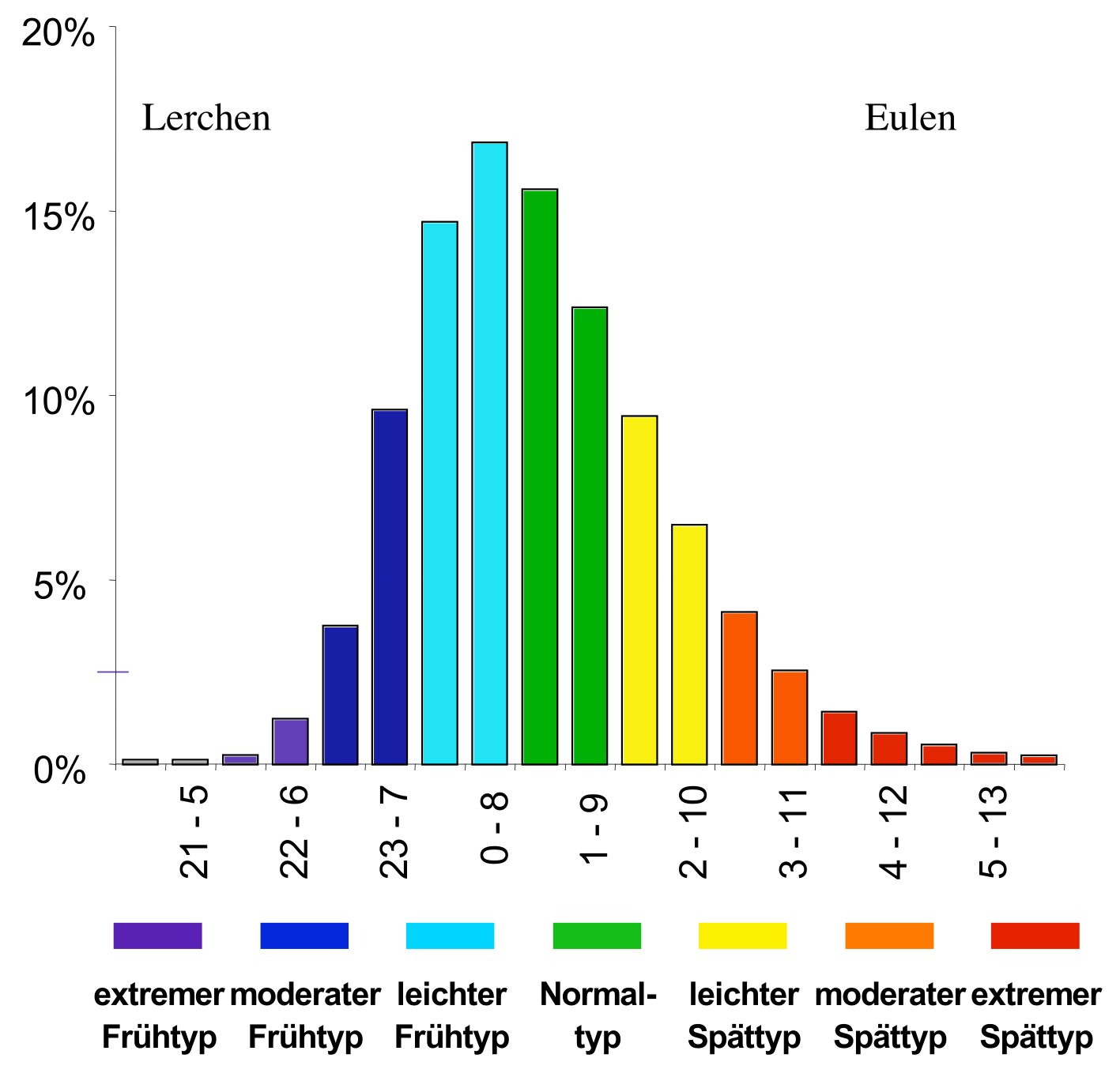 Lerchen
Eulen
PersönlichkeitBig 5 oder OCEAN-Modell
Openness  Offenheit
Neugierig, vielseitig interessiert
Konventionell, bevorzugt Routine
Diszipliniert, verlässlich
Conscientiousness  Gewissenhaftigkeit
Impulsiv, unorganisiert
Extraversion  Extraversion
Kontaktfreudig, gesellig
Reserviert, zurückgezogen
Agreeableness  Verträglichkeit
Hilfsbereit, empathisch
Misstrauisch, unkooperativ
Ängstlich, unglücklich
Ausgeglichen, emotional stabil
Neuroticism  Neurotizismus
Satisficers sind zufriedener als Maximizers
beste Option (Maximizing)
gewählte Option (Satisficing)
Schwelle von Optionen, die gut genug sind
schlechte Option
schlechteste Option
Charakterstärkennach Seligman / Peterson
Menschlichkeit
Vertrauensvolle und liebevolle Interaktionen

Fähigkeit zu lieben
Freundlichkeit / Grosszügigkeit
Soziale Intelligenz
Courage
Willenskraft, Ziele trotz Winderständen zu erreichen

Ehrlichkeit
Mut / Tapferkeit
Begeisterungsfähigkeit
Beharrlichkeit / Fleiss
Wissen & Weisheit
Erwerb & Nutzen von Wissen

Kreativität
Neugier / Interesse
Freude am Lernen
Urteilsvermögen
Weisheit
Transzendenz
Sinn & Verbindung zum grösseren Ganzen

Spiritualität
Dankbarkeit
Optimismus
Humor
Sinn für das Schöne
Mässigung
Wirkt Exzessen entgegen

Bescheidenheit
Vergebungsbereitschaft
Umsicht / Vorsicht
Selbstregulation
Gerechtigkeit
Innerhalb einer Gruppe

Leadership
Fairness
Teamfähigkeit
Ikigai, japanische Lebenskunst (Reason for Being, Sinn des Lebens)
Was du 
liebst
Arbeit
Freizeit
MISSION
VISION
Was die 
Welt 
braucht
Worin du 
gut bist
IKIGAI
BERUF
BERUFUNG
Womit du Geld 
verdienen kannst
Motivationbei der Arbeit
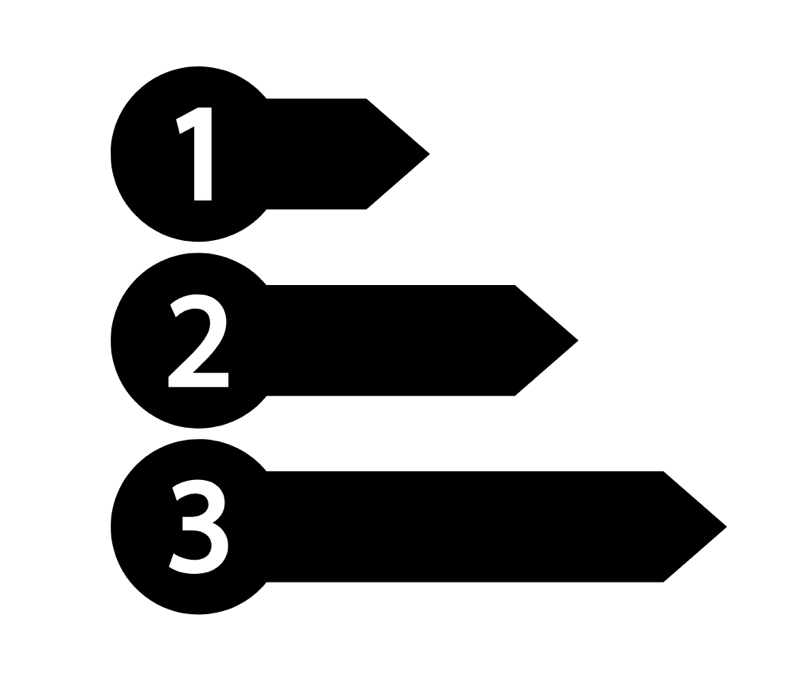 4
Was braucht es 
für eine gute Zusammenarbeit 
an einer Schule?
Gemein-sames 
Ziel
Es geht nicht um
digitale Bildung. 

Es geht um Bildung 
im digitalen Zeitalter.
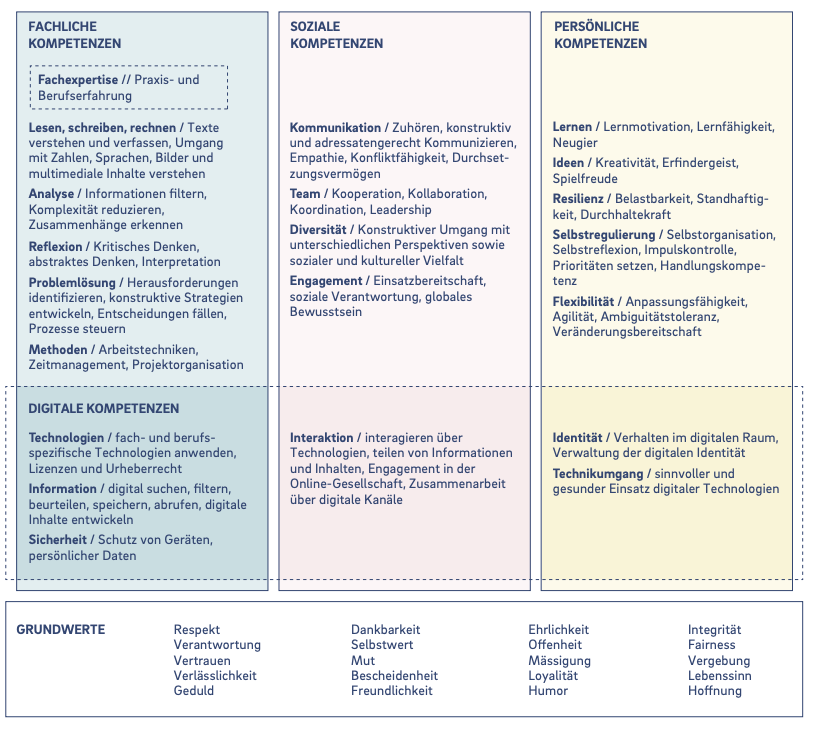 Arbeitsmarkt-fähige und lebenszufrie-dene künftige Erwachsene
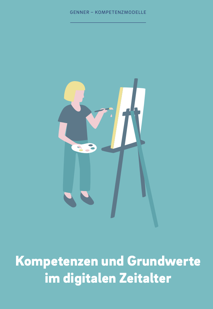 Genner, S. (2019). Kompetenzen und Grundwerte im digitalen Zeitalter. EKKJ.
Charakterstärkennach Seligman / Peterson
Menschlichkeit
Vertrauensvolle und liebevolle Interaktionen

Fähigkeit zu lieben
Freundlichkeit / Grosszügigkeit
Soziale Intelligenz
Courage
Willenskraft, Ziele trotz Winderständen zu erreichen

Ehrlichkeit
Mut / Tapferkeit
Begeisterungsfähigkeit
Beharrlichkeit / Fleiss
Wissen & Weisheit
Erwerb & Nutzen von Wissen

Kreativität
Neugier / Interesse
Freude am Lernen
Urteilsvermögen
Weisheit
Transzendenz
Sinn & Verbindung zum grösseren Ganzen

Spiritualität
Dankbarkeit
Optimismus
Humor
Sinn für das Schöne
Mässigung
Wirkt Exzessen entgegen

Bescheidenheit
Vergebungsbereitschaft
Umsicht / Vorsicht
Selbstregulation
Gerechtigkeit
Innerhalb einer Gruppe

Leadership
Fairness
Teamfähigkeit
Wertschätzung und Lernfreude im Team kultivieren
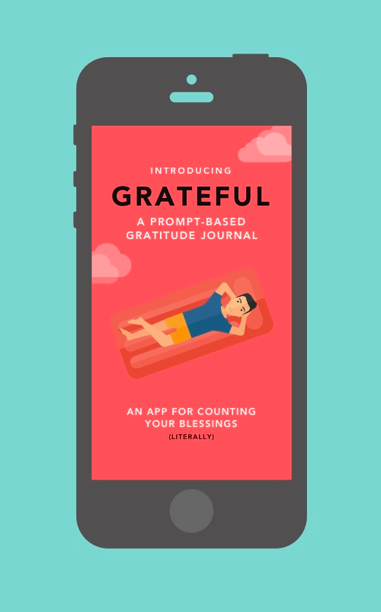 Teamkultur
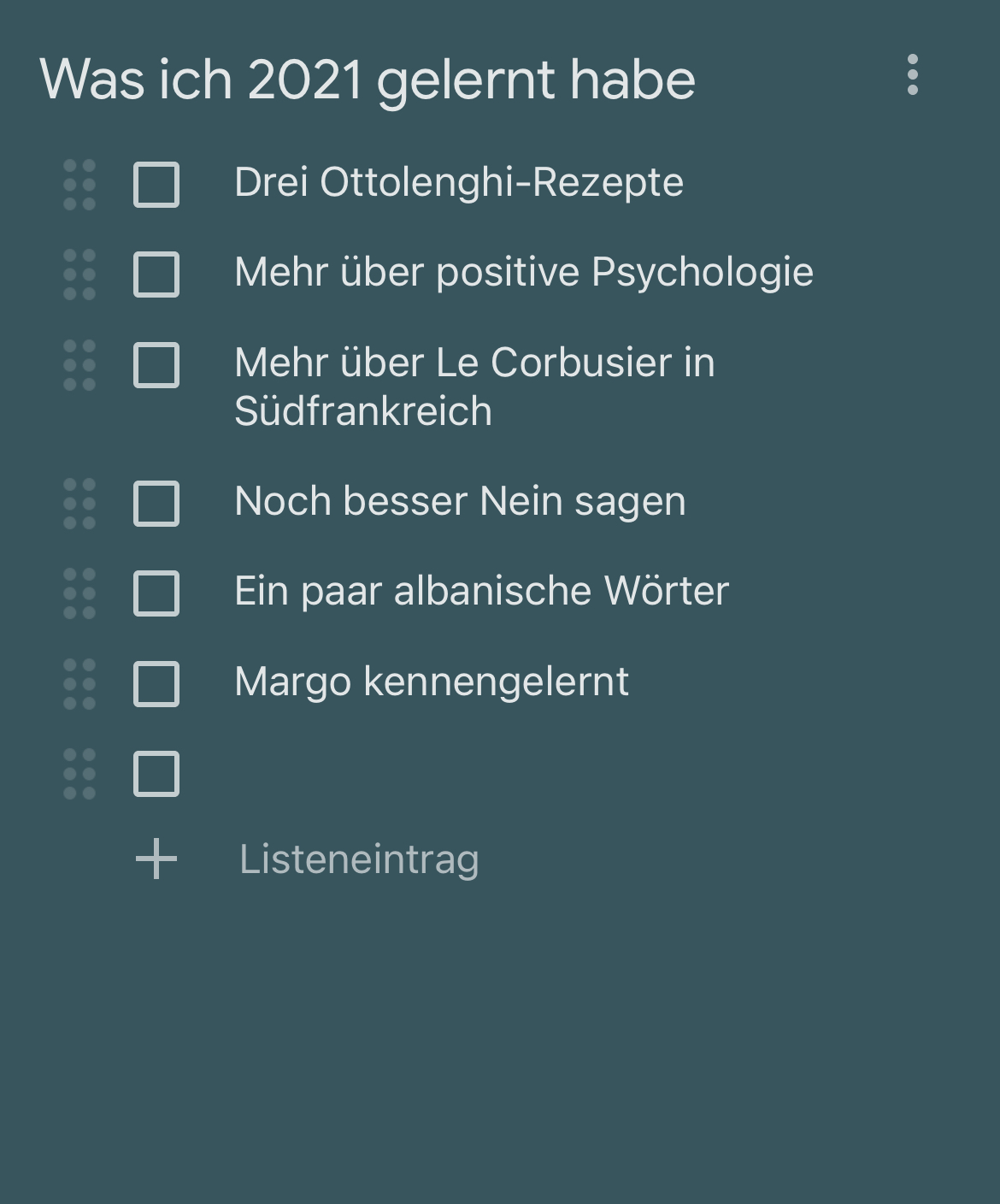 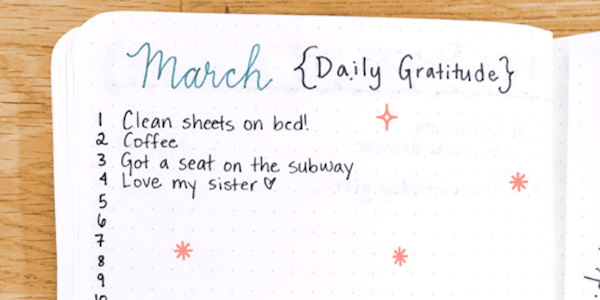 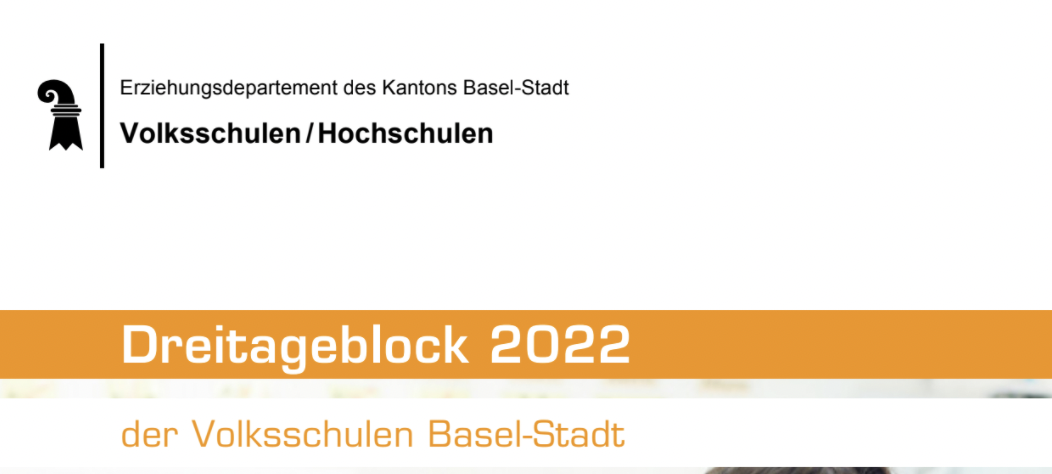 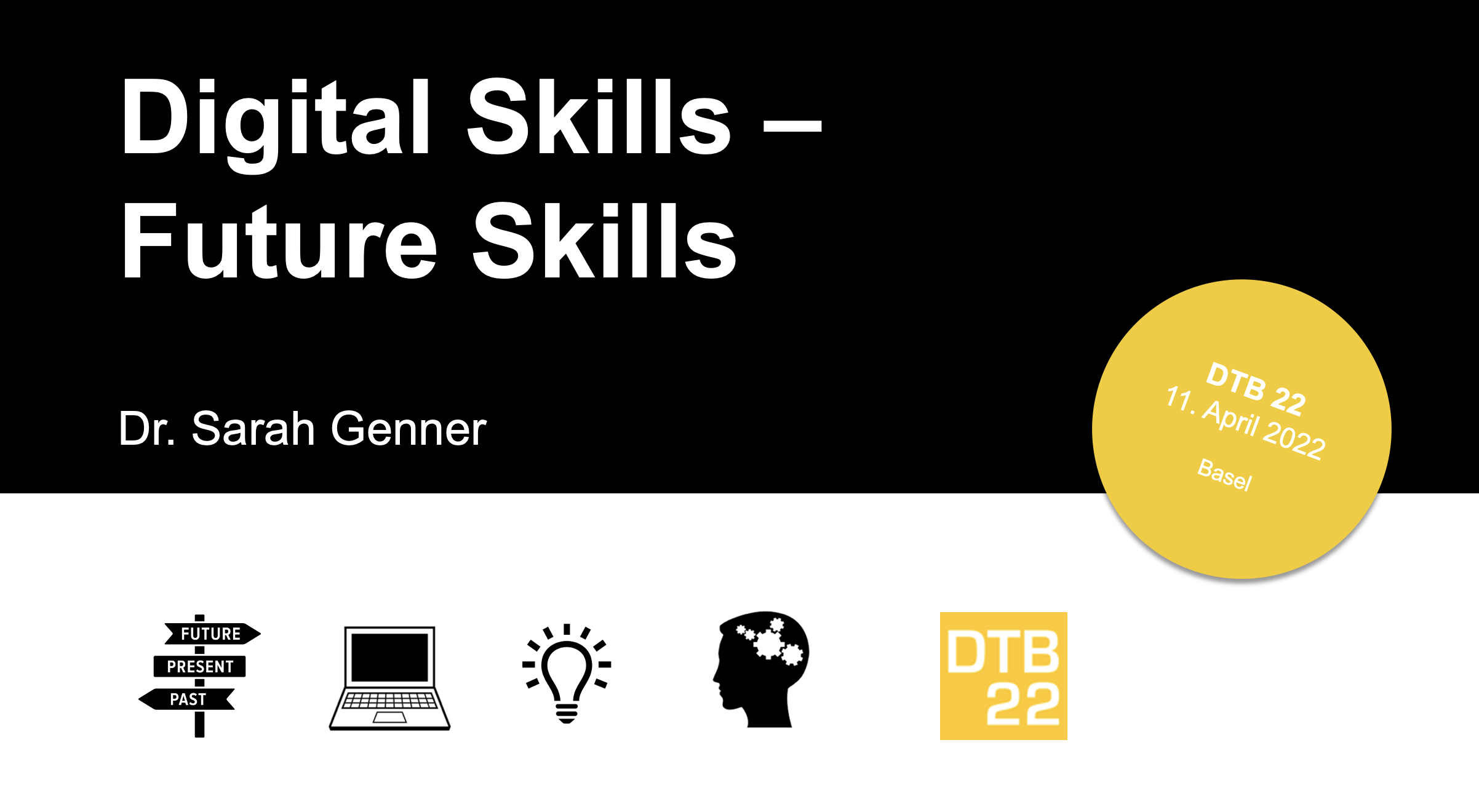 Digital Leaders bauen Brücken über den Graben
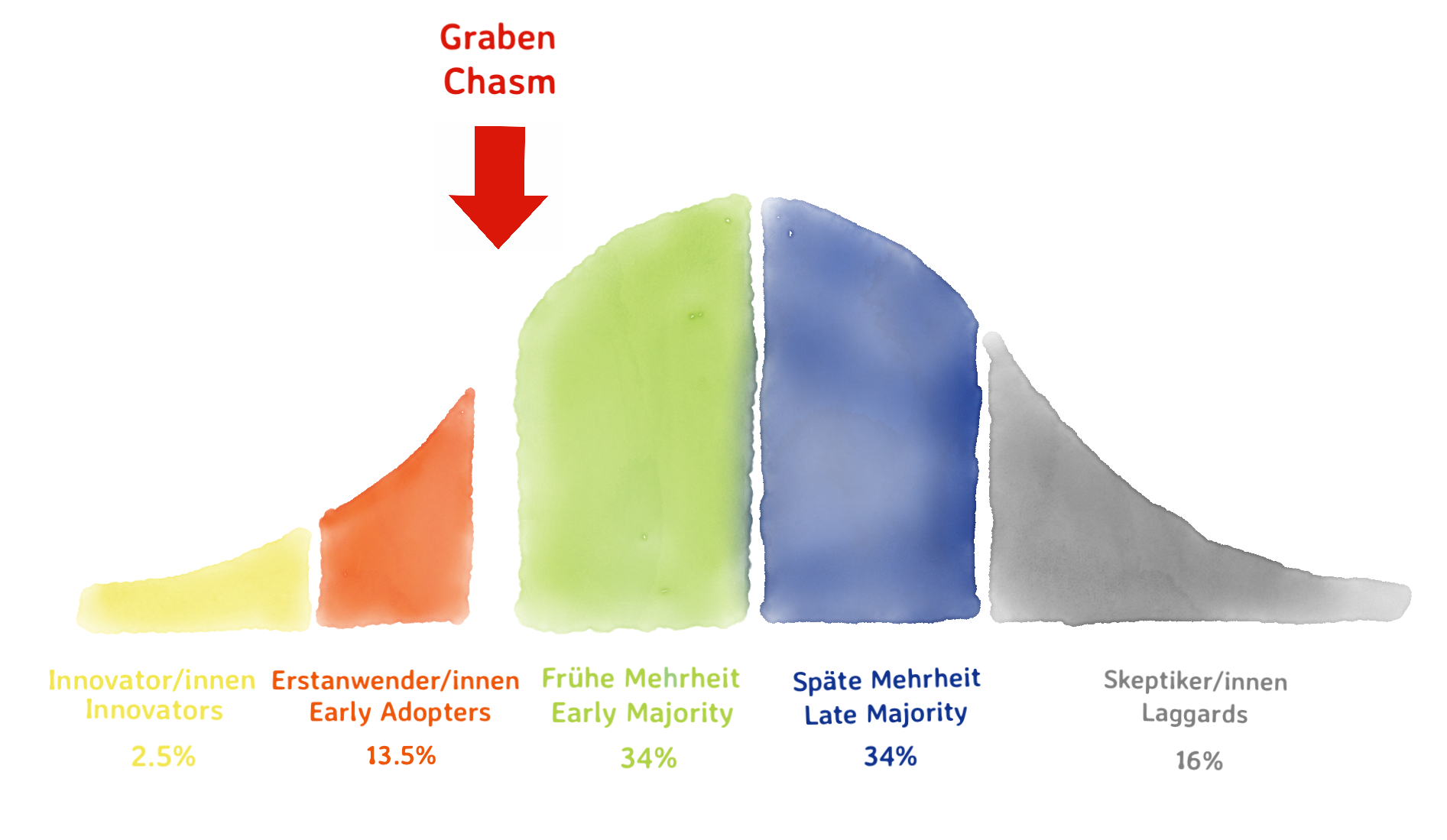 Toleranz 
im Team
Produktivitätsparadox der IT
Manchmal ist weniger Technik mehr
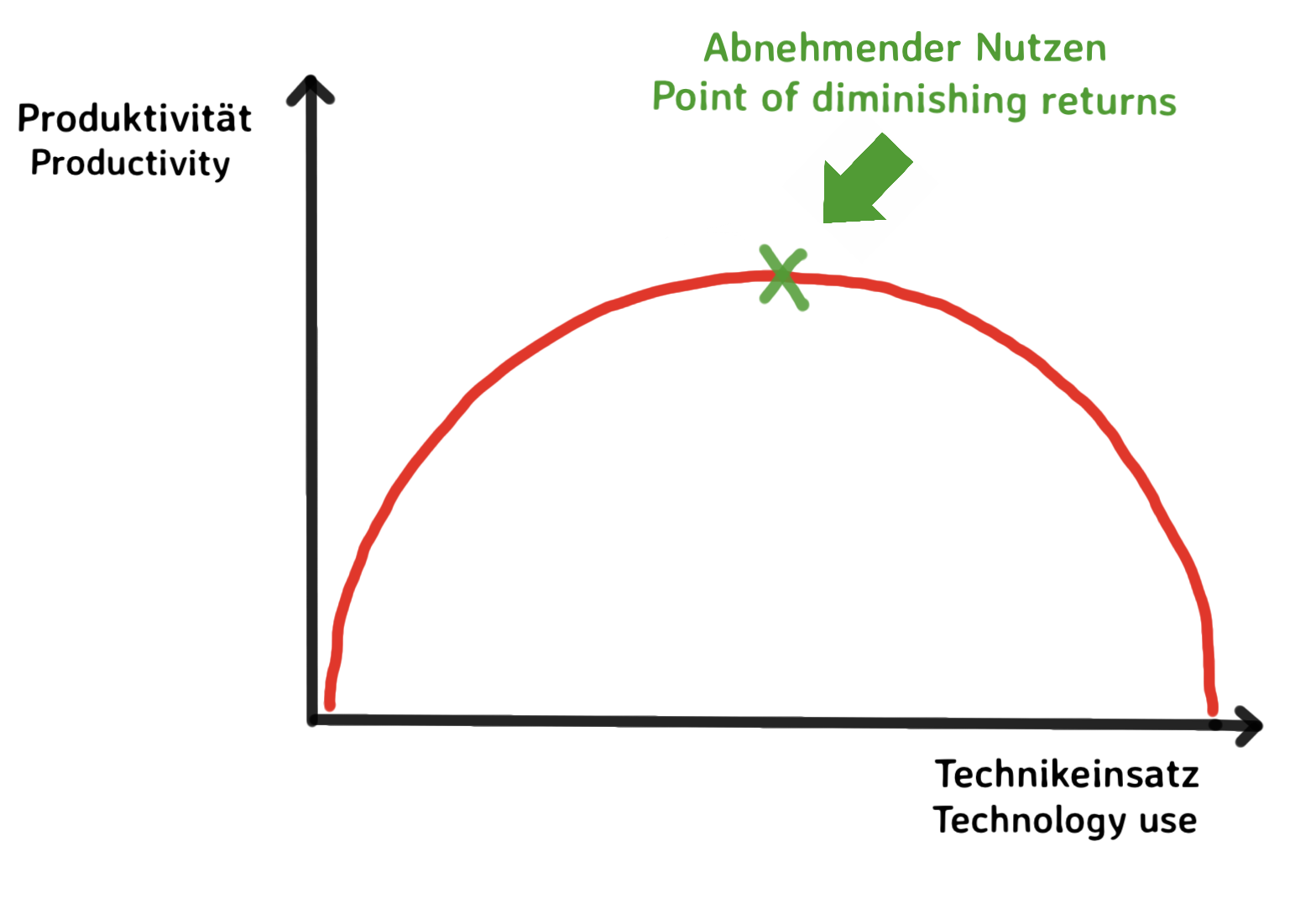 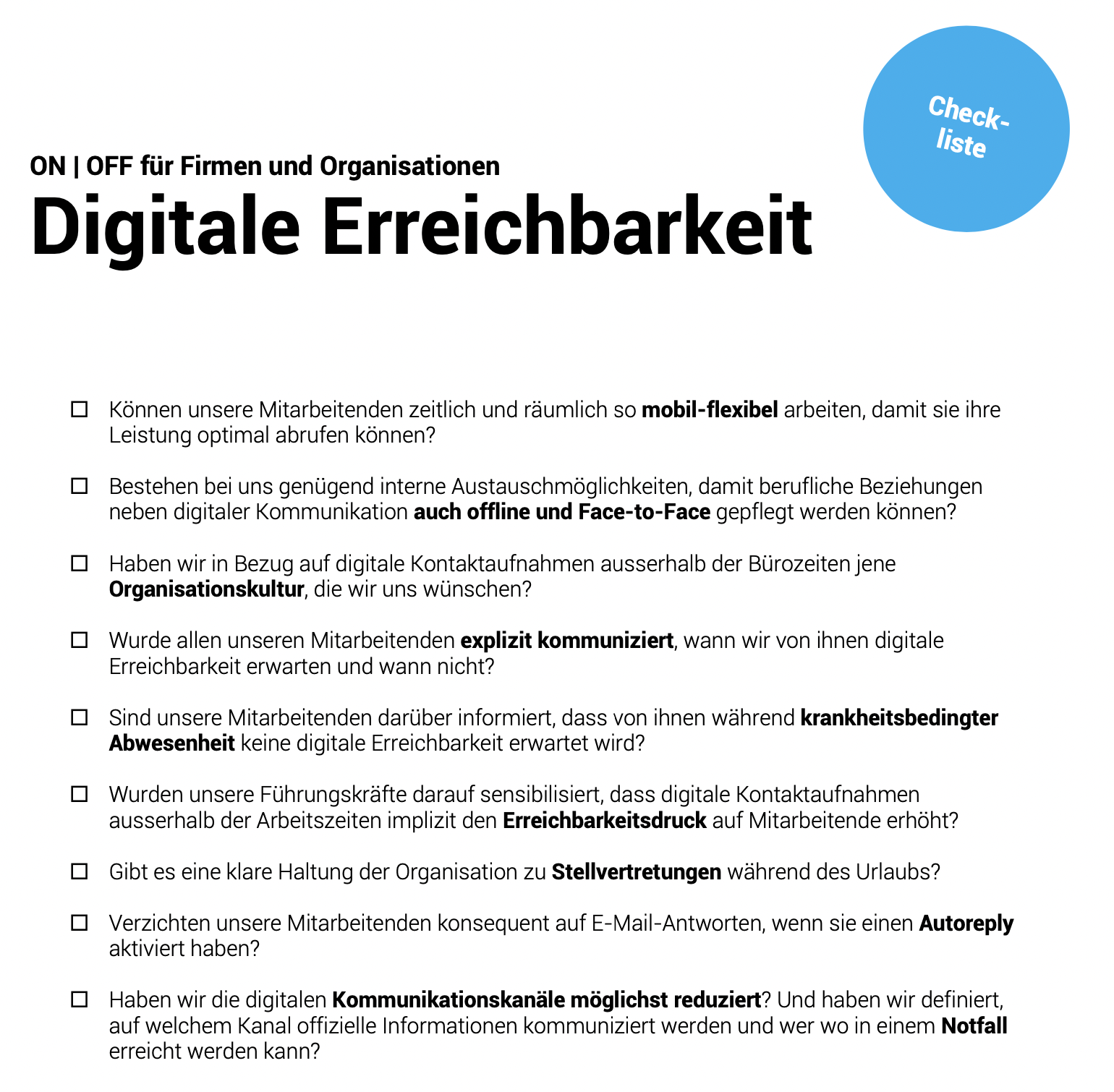 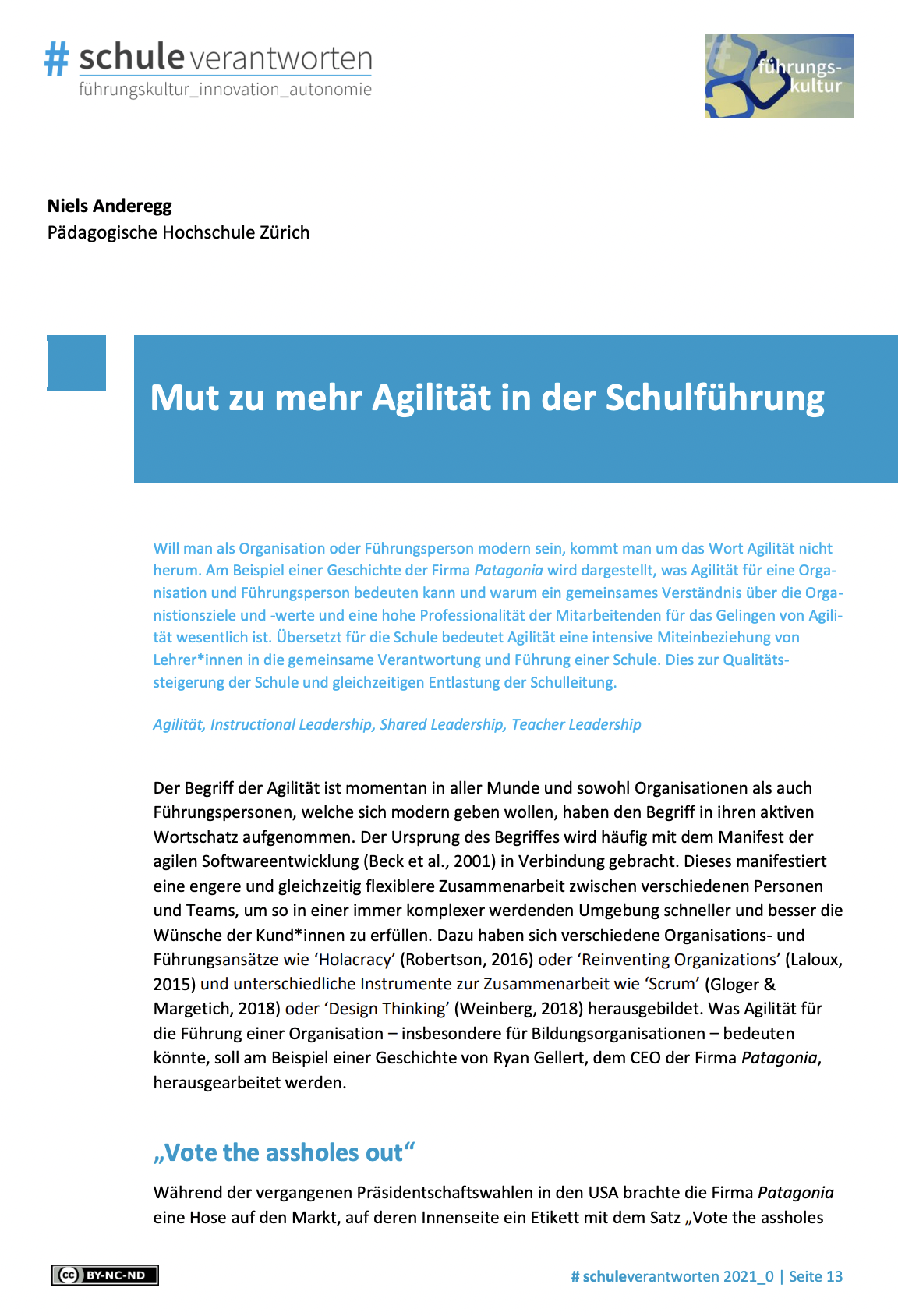 Schlag-wort-resilienz
Holacracy
Scrum
Design Thinking
Agile Leadership
https://schule-verantworten.education/journal/index.php/sv/issue/download/2/2
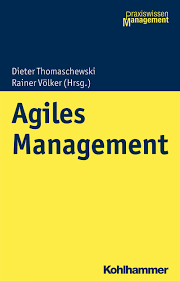 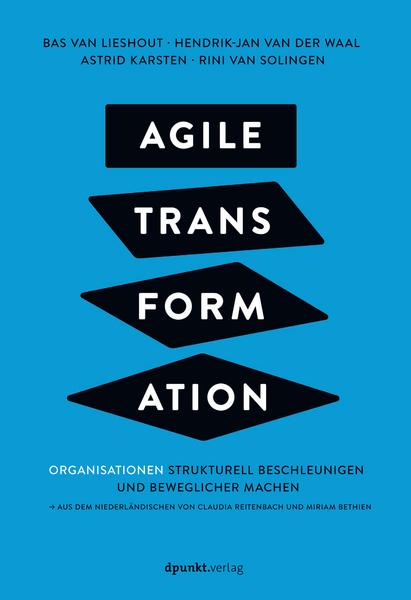 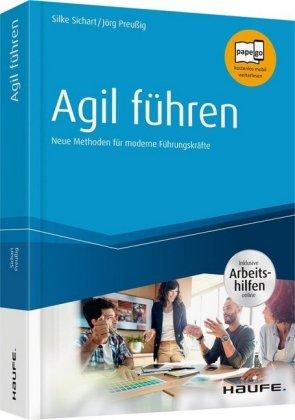 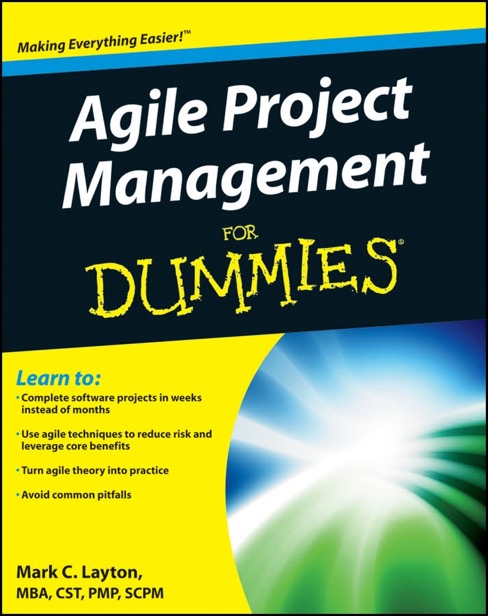 Agil ist das neue Flexibel
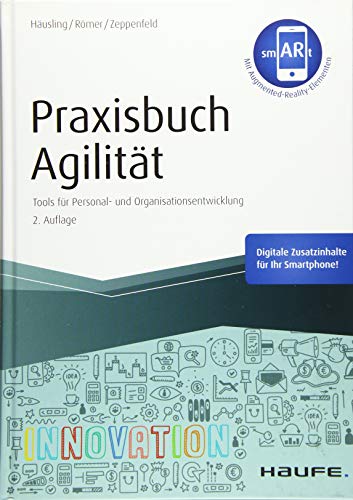 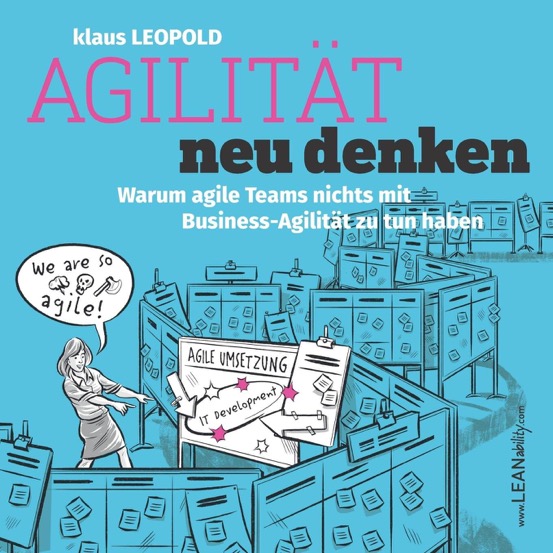 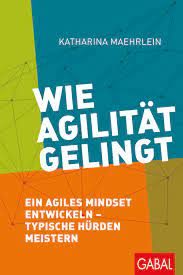 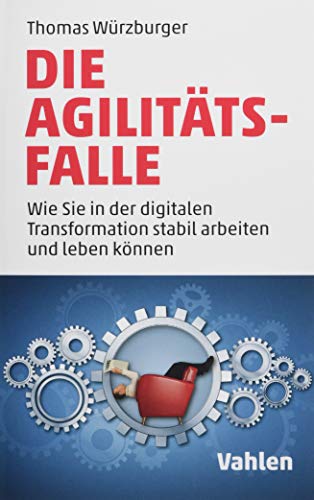 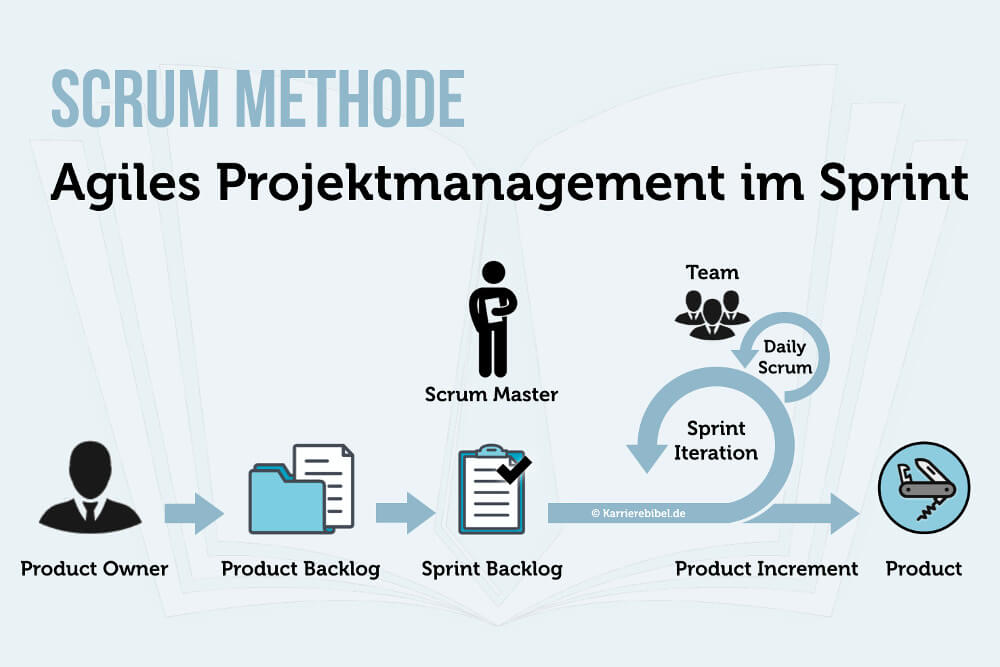 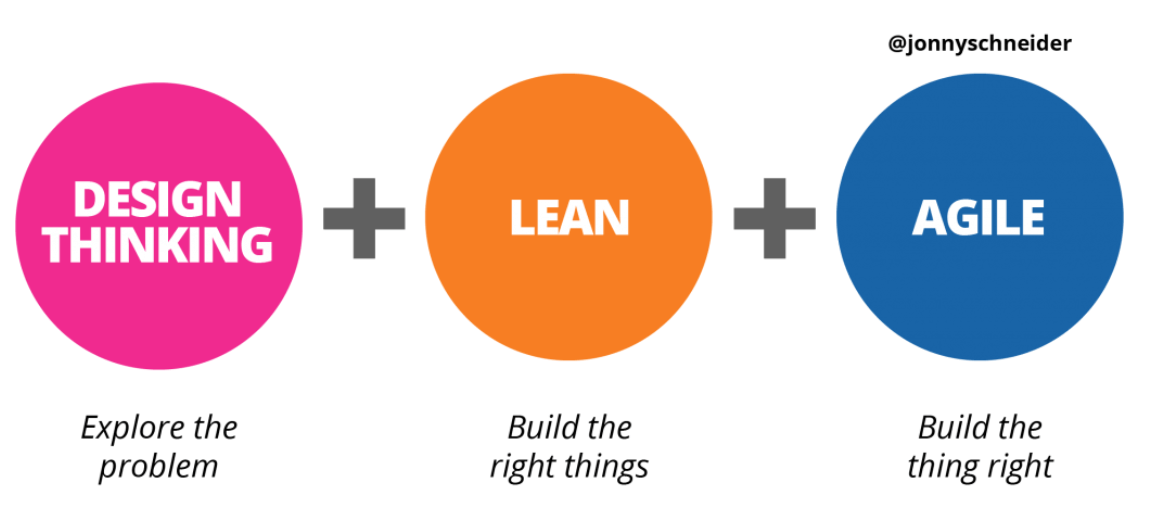 Agile Organisation
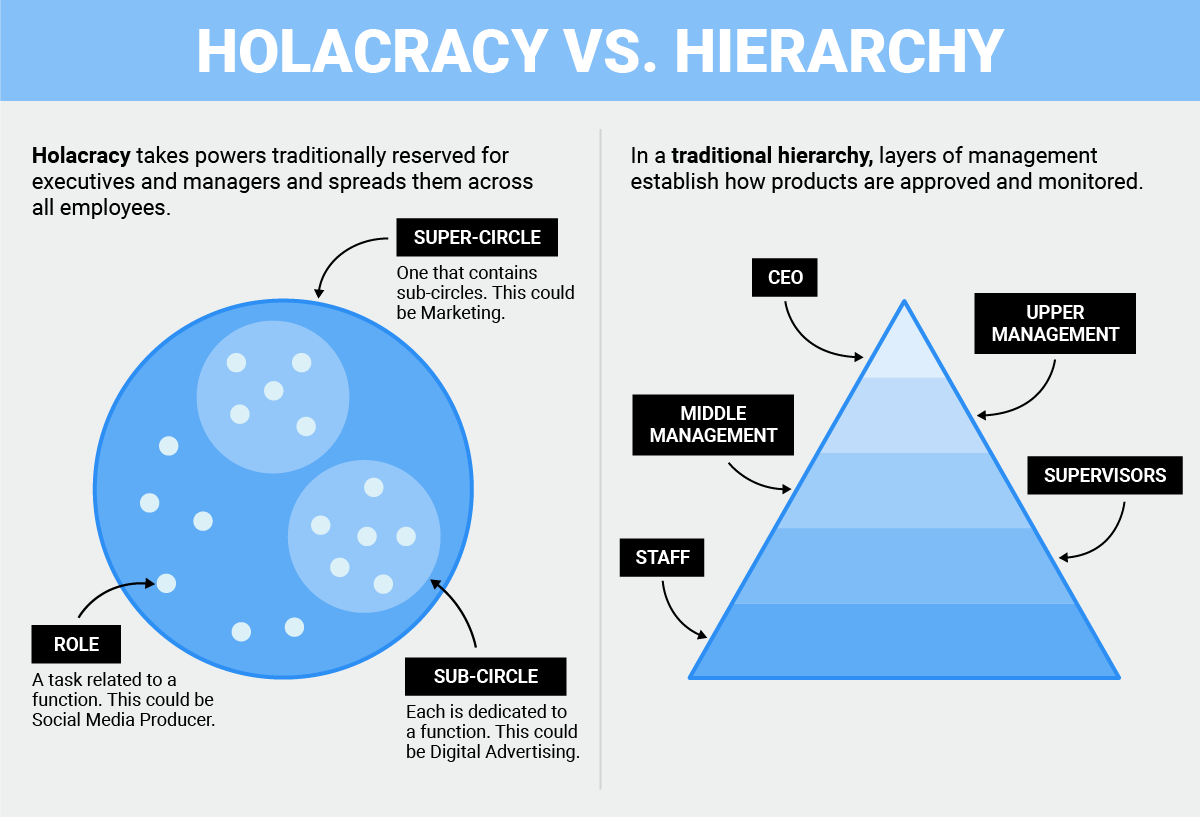 Es geht um Vertrauen, psychologische 
Sicherheit und 
Motivation.
Erfolg als Team: psychologische Sicherheit
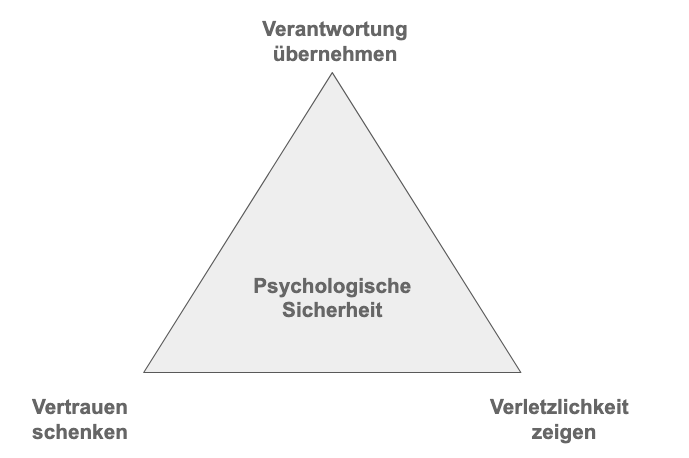 Motivierte
Mitarbeitende
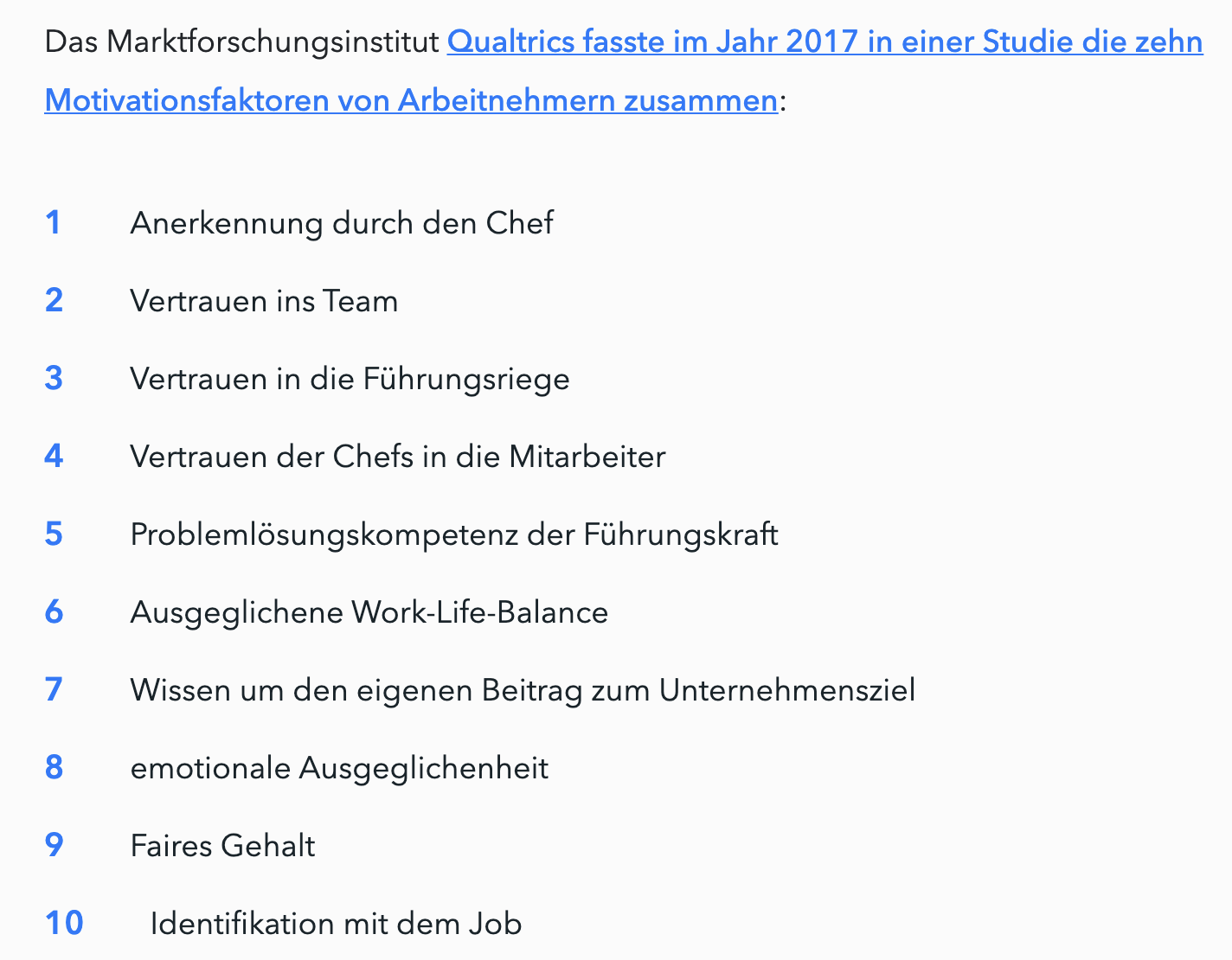 Bildung ist
Beziehung
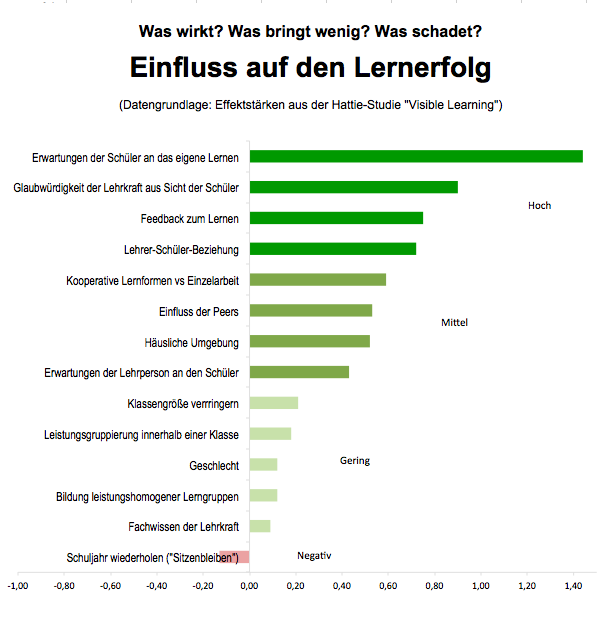 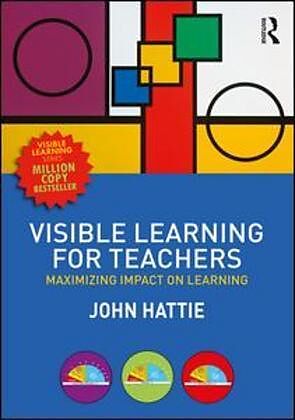 5
Wie kann man Beteiligungskultur fördern?
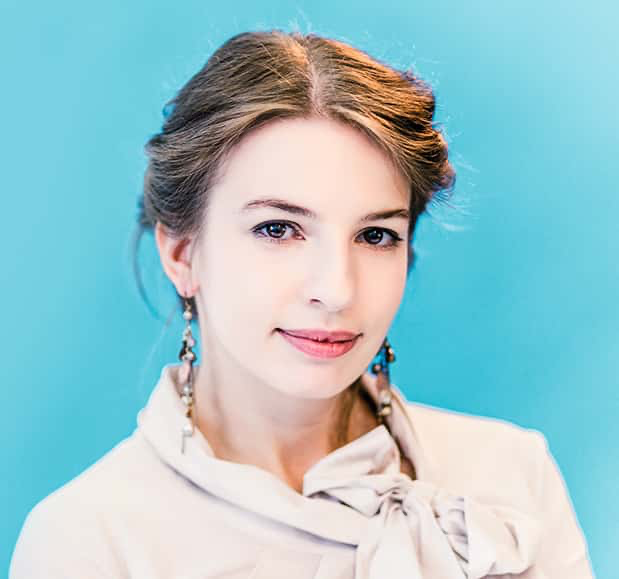 Marina Weisband wurde 1987 in Kiew in der Ukraine geboren. Ihre Familie zog sechs Jahre später nach Deutschland. 

Weisband machte 2006 ihr Abitur in Wuppertal und studierte seitdem Psychologie in Münster. 

Von 2011 bis 2012 war sie politische Geschäftsführerin der Piratenpartei Deutschland. Weisbands politische Schwerpunkte liegen in den Bereichen der Bildung und der Bürgerbeteiligung. 

In ihrem Buch „Wir nennen es Politik“ schildert sie für Politik-Neueinsteiger die Möglichkeiten neuer demokratischer Formen durch Nutzung des Internets.
Seit 2014 leitet sie bei politik-digital.de das Projekt aula.
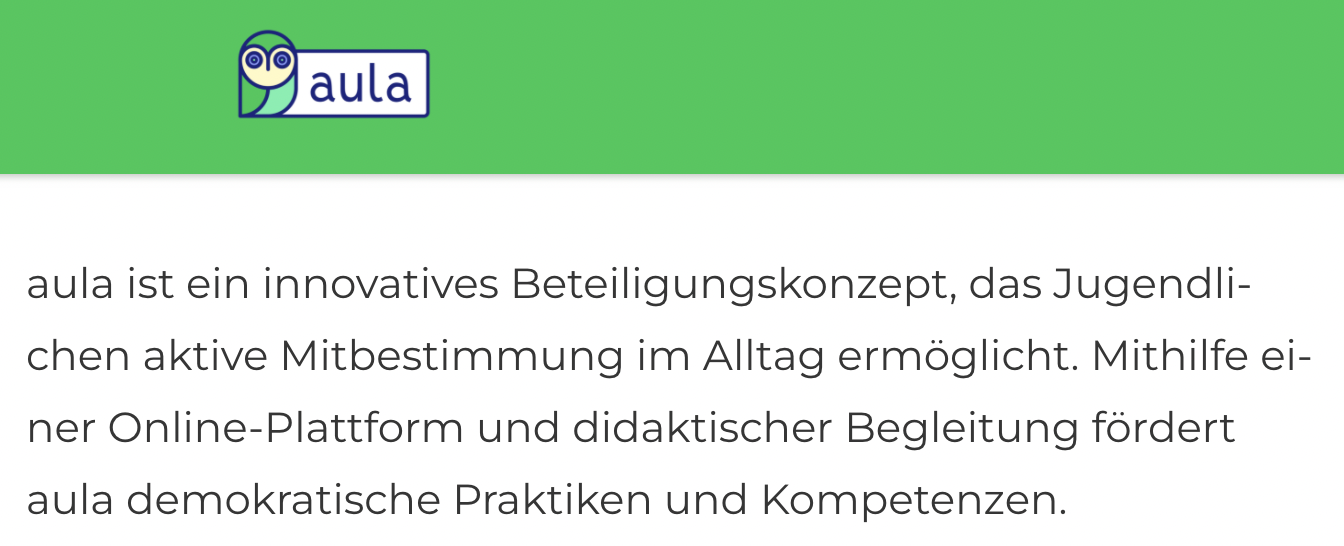 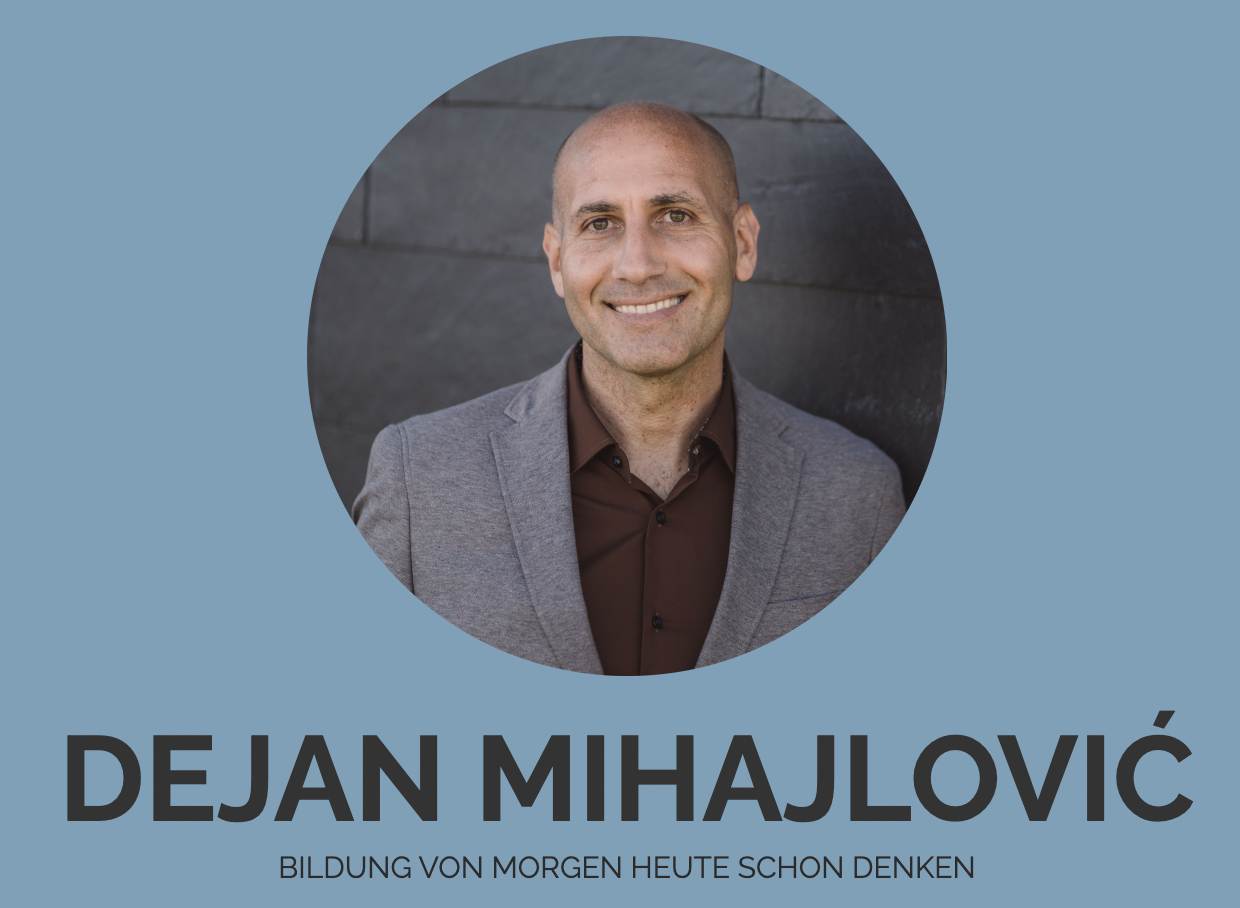 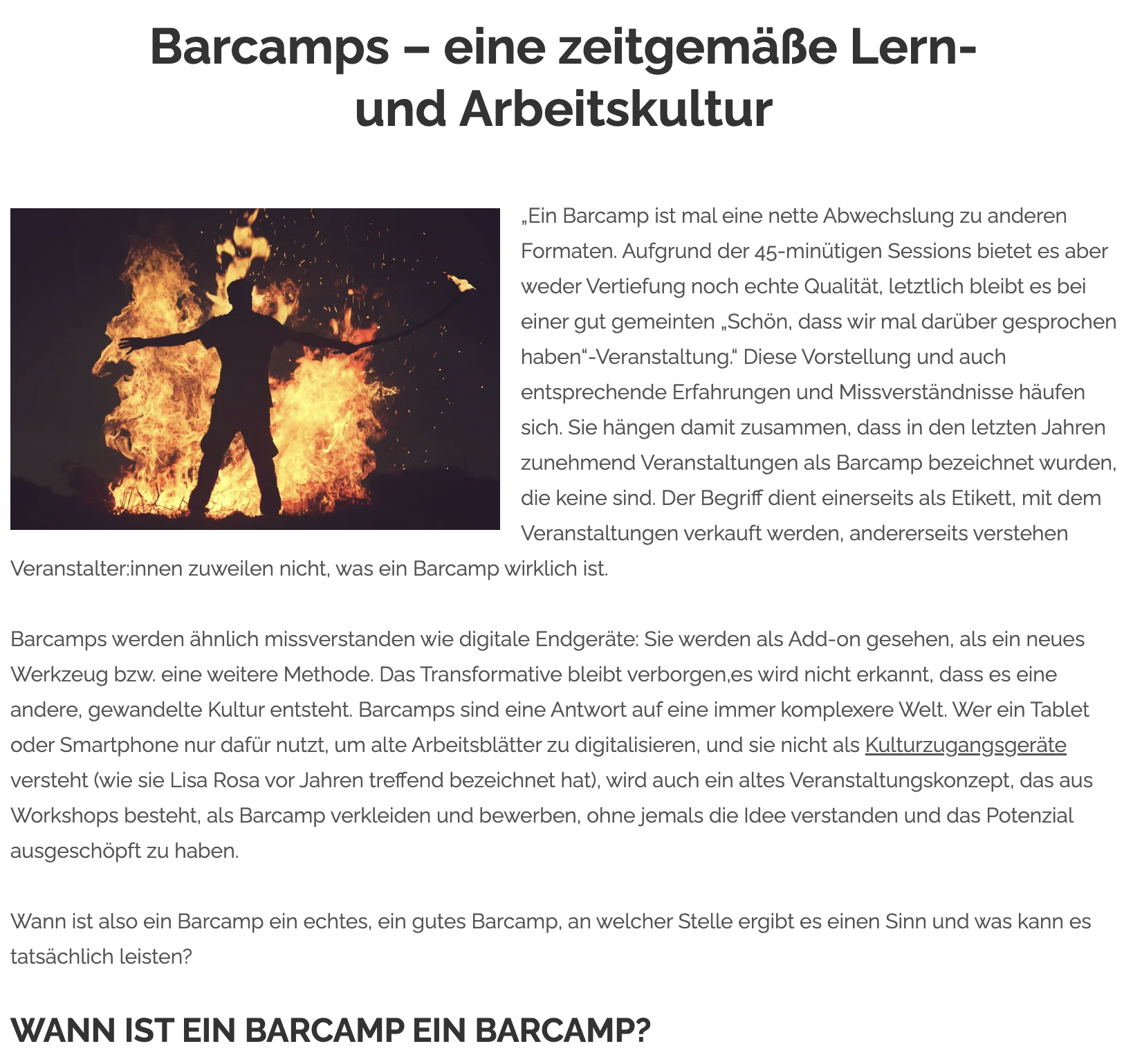 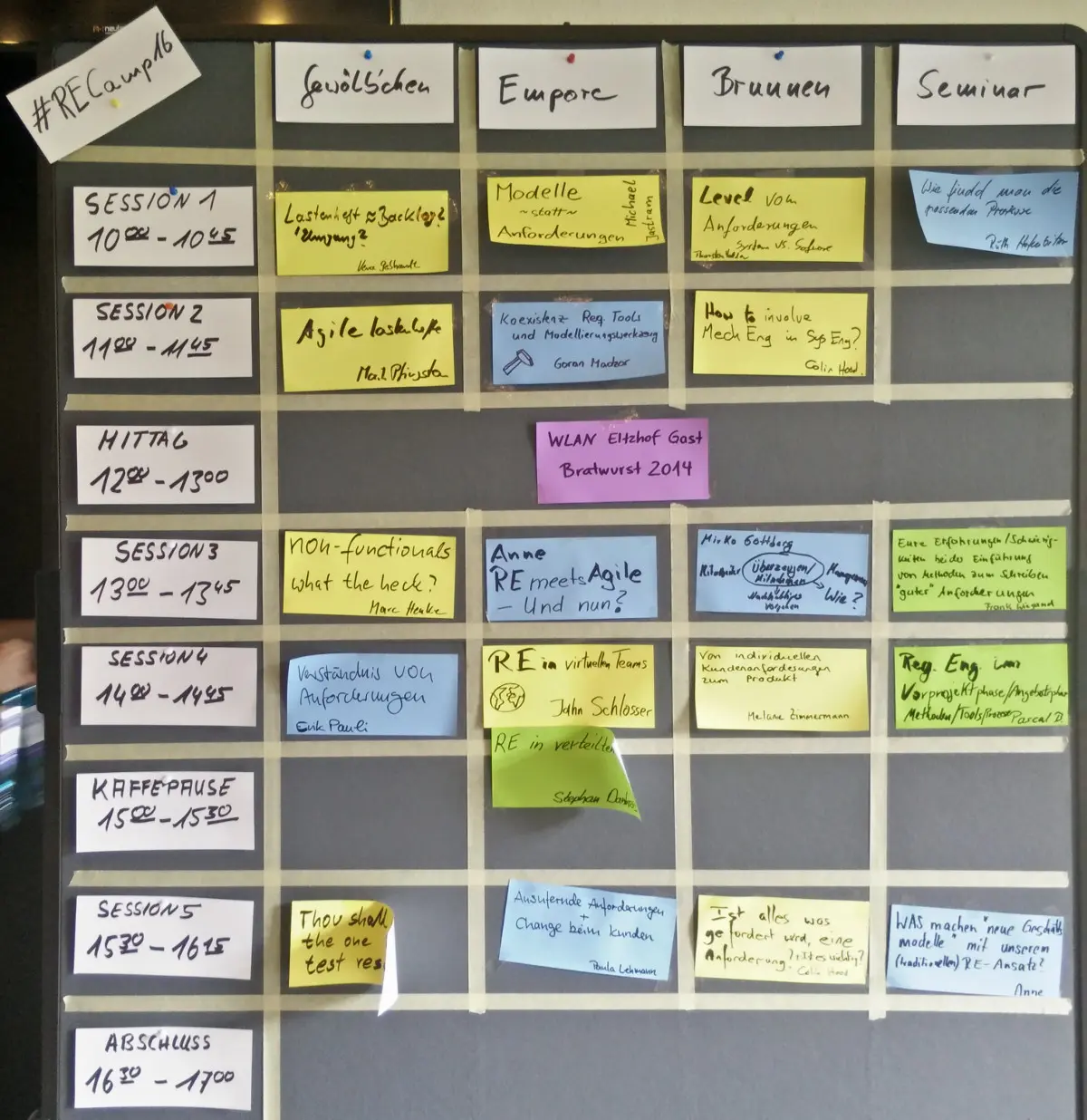 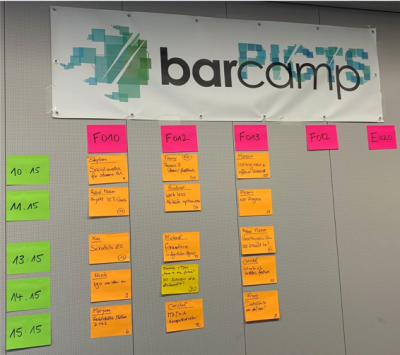 6
Und jetzt?
Eine möglichst 
digitale Schule 
ist kein Ziel an sich.
Das Ziel sind arbeitsmarktfähige 
und lebenszufriedene künftige Erwachsene.
Die wichtigste Aufgabe: 

Junge Menschen motivieren zu lernen.
Die zweitwichtigste Aufgabe: 

als Bildungsprofi selbst motiviert bleiben.
Bildung ist Beziehung.
Nur wer selbst brennt, kann Feuer 🔥 in anderen entfachen.

Augustinus
Your number one job is to fill your cup and keep your cup full.

Oprah Winfrey
Die Schule 2030
Schule der Zukunft – Der Worst Case
... verdirbt die Lust am Lernen.
... setzt auf reine Wissensvermittlung.
... lässt Lern- und Arbeitstechniken ausser acht.
... fördert weder Teamspirit noch Verantwortung für sich und andere.
... bewertet «digitale» und «analoge» Lern- und Lehrformen als besser oder schlechter, statt sie sinnvoll zu mischen.
... demotiviert Mitarbeitende mit Bürokratie und mangelnder Wertschätzung.
Die Schule 2030
Schule der Zukunft – Der Best Case
... unterstützt Kinder und Jugendliche mit Wissen, Werten und Weisheit für ein zufriedenes Leben und für Arbeitstauglichkeit.
... fördert und belohnt die 4K – Kommunikation, Kollaboration, kritisches Denken und Kreativität – sowie Lernmotivation und Selbststeuerung.
... kennt keine Grabenkämpfe zwischen «digitaler» und «analoger» Bildung und Zusammenarbeit mehr, sondern setzt stattdessen auf Ziele.
... vermittelt weiterhin Grundwissen und Arbeitsmethoden, lässt aber mehr Raum für intrinsisches Lernen und Lehren.
… verfügt über eine wertschätzende Schulkultur.
Die Zukunft ist schon da. 

Sie ist nur ungleich verteilt.
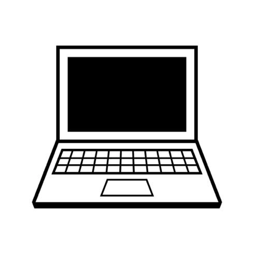 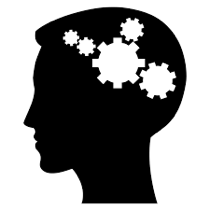 Danke!
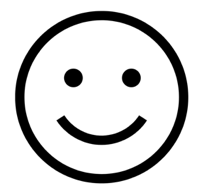 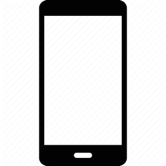 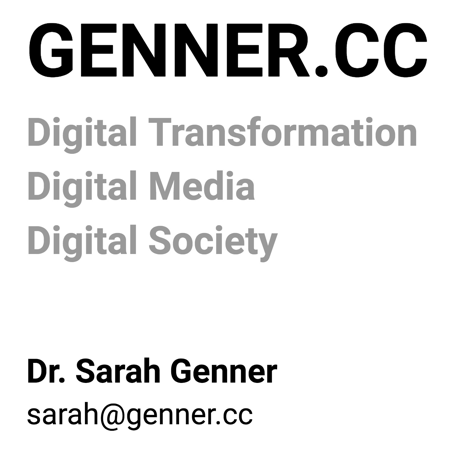 🌴
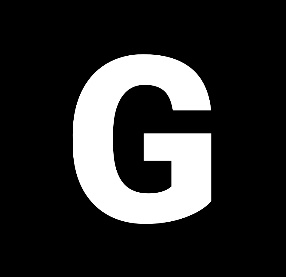